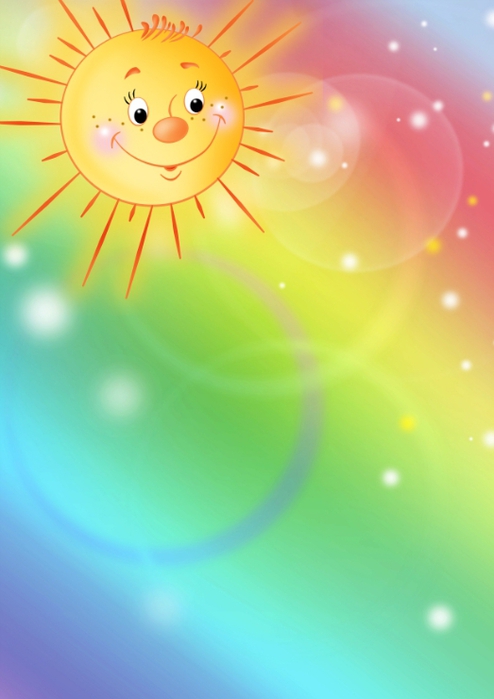 «Здоровьесберегающие технологии»   МКДОУ д/с №4 «Красная шапочка»               инструктор по физической культуре А.Г. Платова 2020 г.г.Козельск
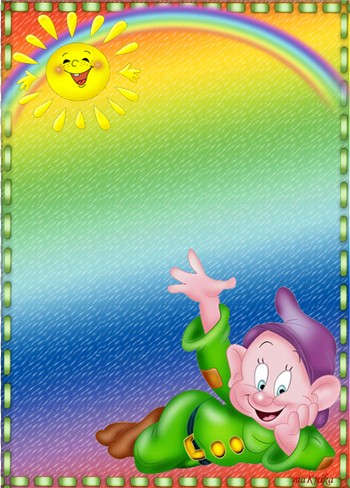 Актуальность    Уровень социализации личности дошкольника во многом зависит от полноценного физического воспитания. По мнению академика Н.М. Амосова, ребёнок конца ХХ - начала ХХI веков сталкиваются  с тремя основными пороками цивилизации: накоплением отрицательных эмоций без физической разрядки, перееданием, гиподинамией.  Исходя из принципа «здоровый ребёнок – успешный ребёнок», считаем невозможным решение проблемы воспитания социально адаптированной личности без осуществления системы мероприятий по физическому развитию детей. Поэтому в настоящее время в качестве одного из приоритетных направлений педагогической деятельности выделяется создание здоровьесберегающей среды в условиях МКДОУ.
Цель – сохранение и укрепление физического и психического здоровья детей с учётом их индивидуальных и возрастных особенностей, удовлетворение потребностей растущего организма , повышение умственной и физической работоспособности, предупреждение утомления.   Задачи:  Создать комфортные условия для физического, психического развития ребёнка;  Реализовать систему мероприятий, направленных на оздоровление и физическое развитие детей их нравственное, эстетическое воспитание; формирование культурно – гигиенических и трудовых навыков;  Осуществить педагогическое и санитарное просвещение среди родителей по вопросам воспитания и оздоровления детей.
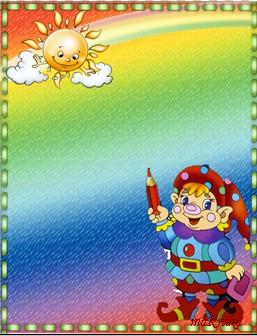 Для  решения задач физического   воспитания    я использую:                            1. Рабочую программу инструктора по физической культуре, составленной по образовательной программедошкольного образования МКДОУ д/с №4«Красная шапочка» на 2017 – 2018 учебный год.2. Программу по внедрению элементов художественной гимнастикив рабочую программу инструктора по физической культуре, составленной по образовательной программедошкольного образования МКДОУ д/с №4«Красная шапочка» на 2017 – 2018 учебный год.
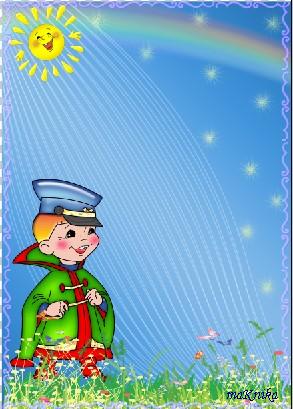 Для полноценного физического развития детей и удовлетворения их потребностей в движении в МКДОУ создана развивающая предметно – пространственная среда:- спортивно - музыкальный зал
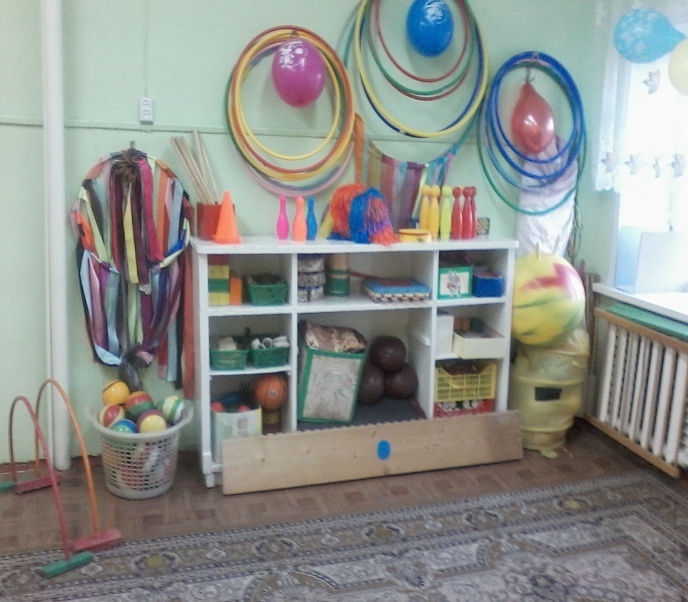 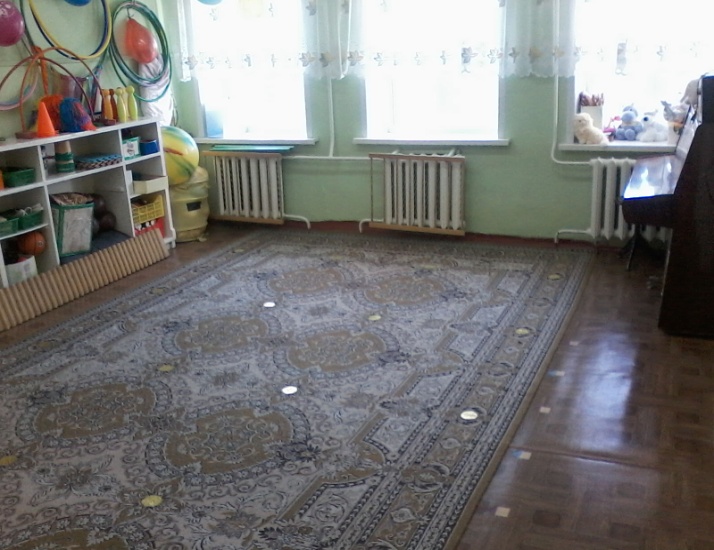 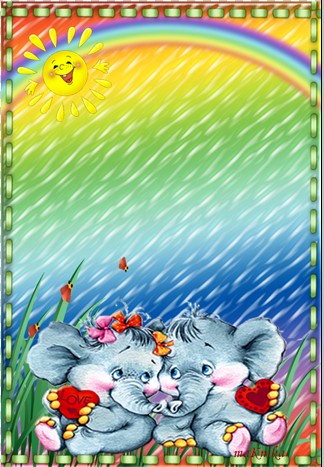 Спортплощадка с беговой дорожкой.
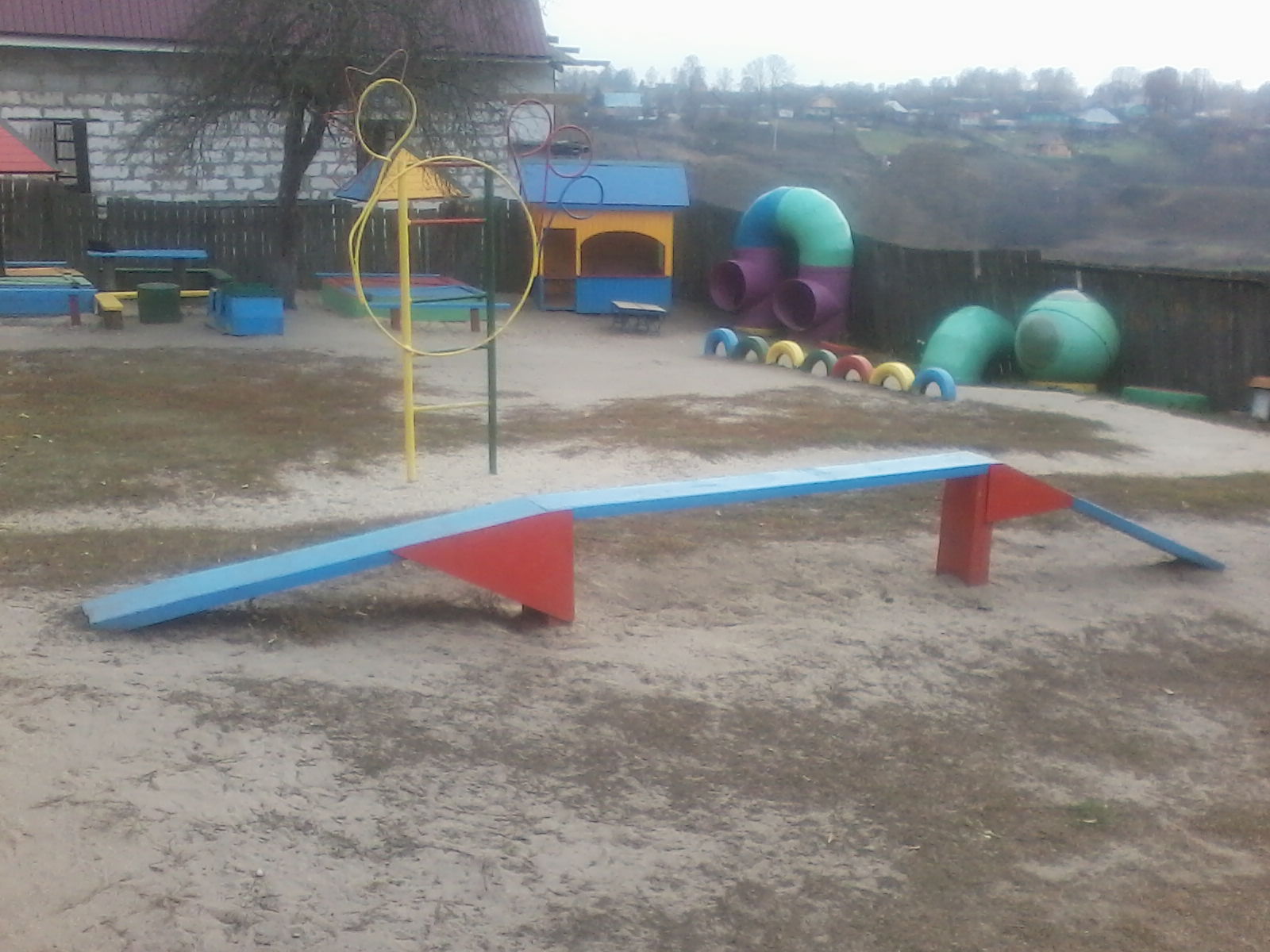 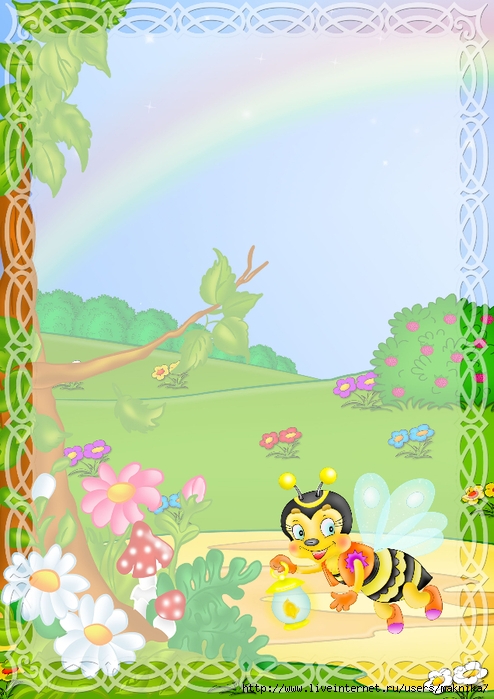 Ежедневно во всех возрастных группах  реализуется несколько форм  физкультурно - оздоровительной  деятельности:использую различные формы утренней гимнастики на воздухе и в зале.
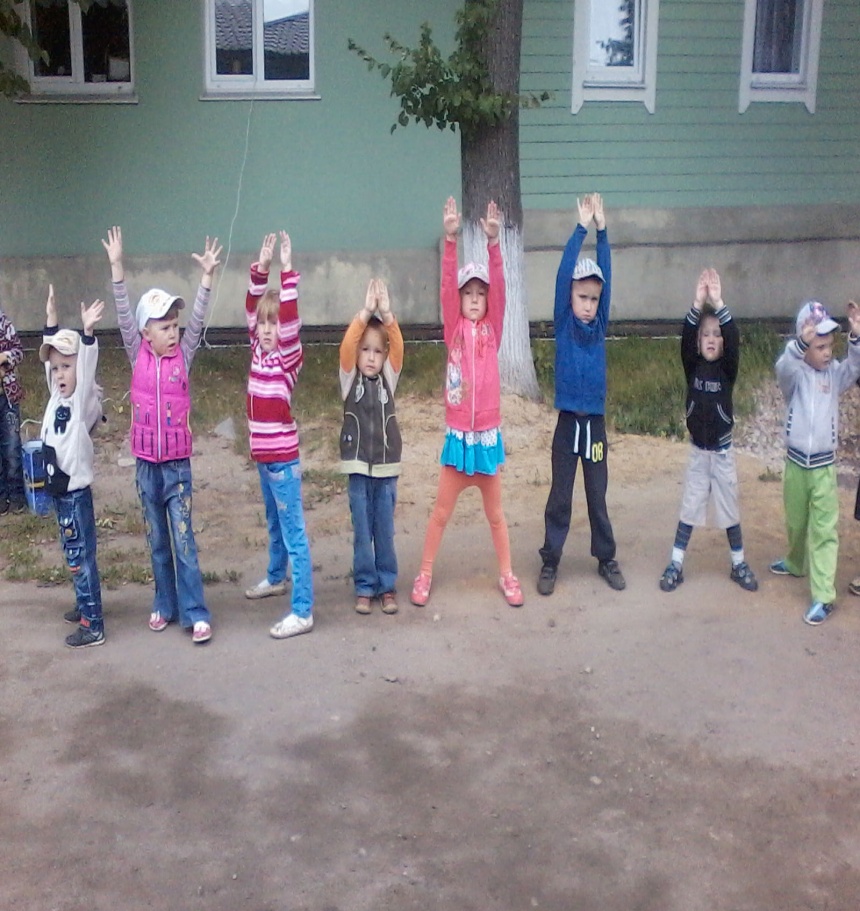 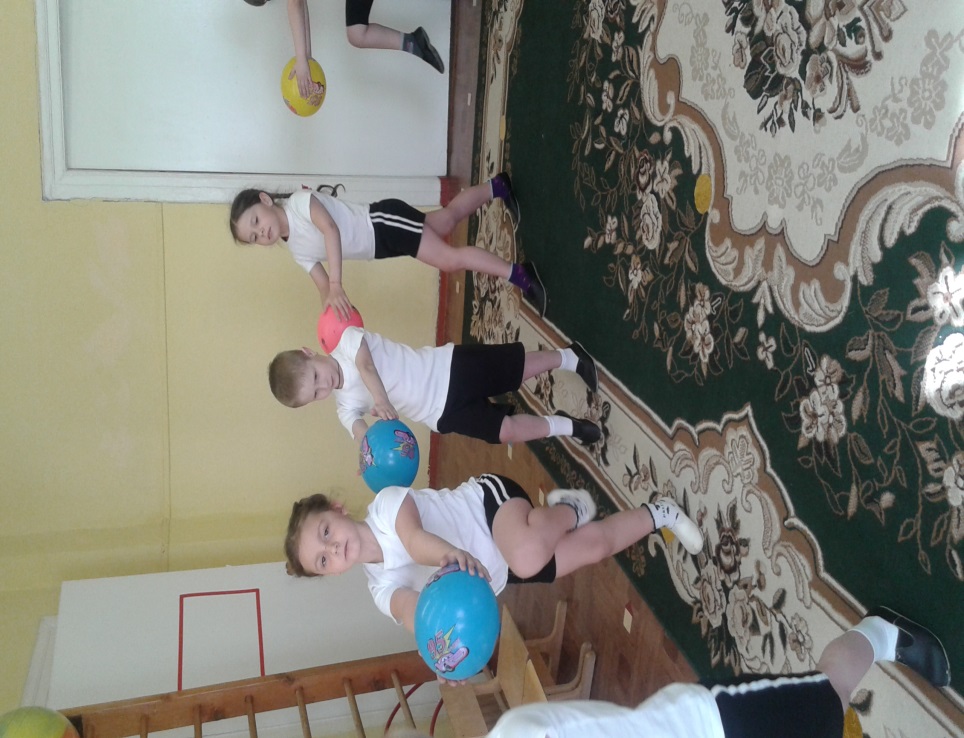 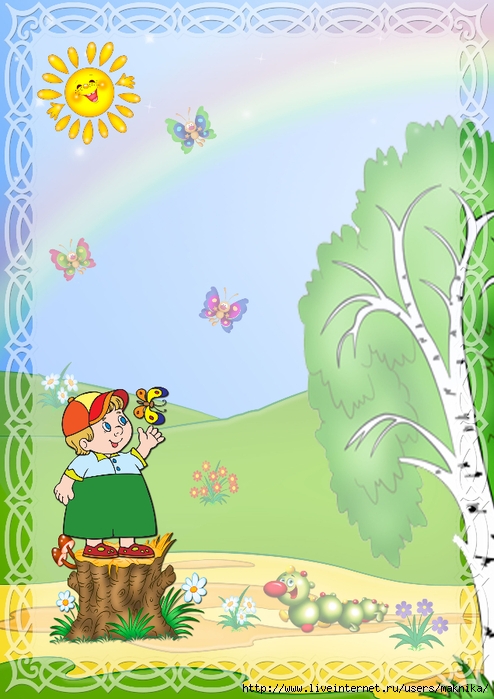 В своей работе я использую различные виды занятий на воздухе и в зале:
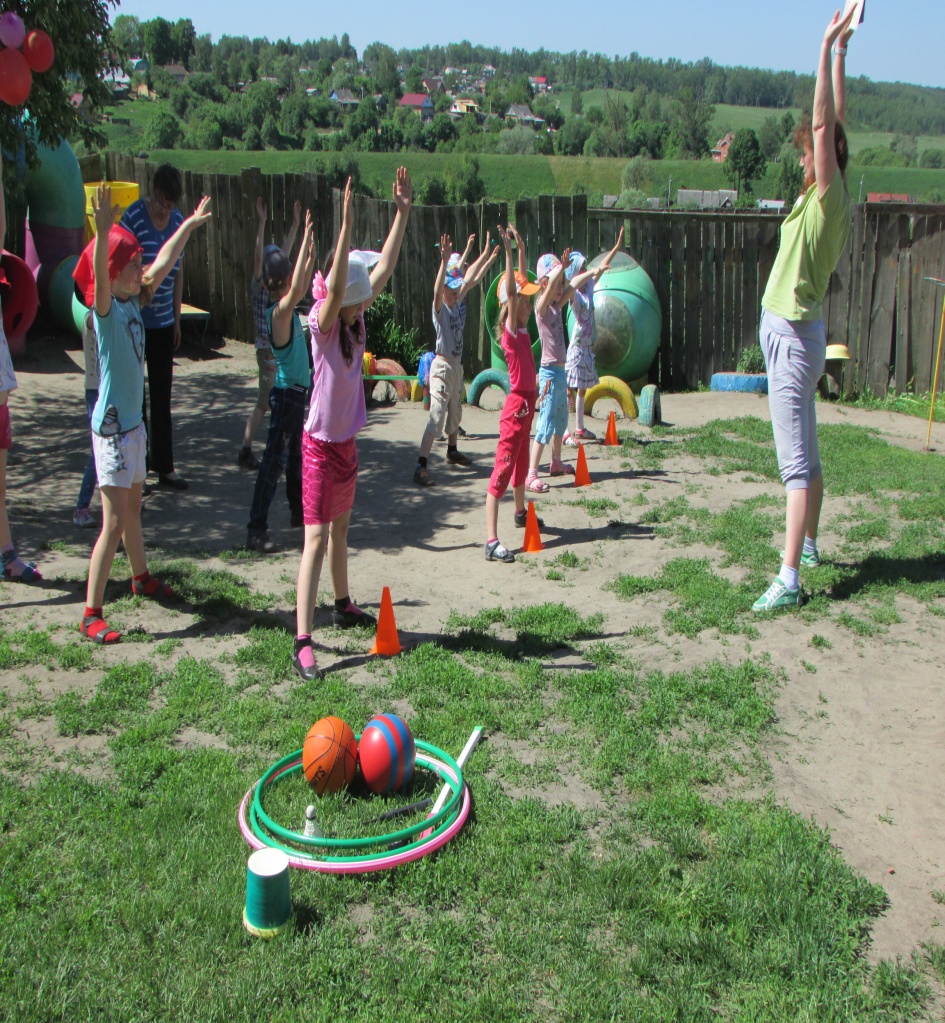 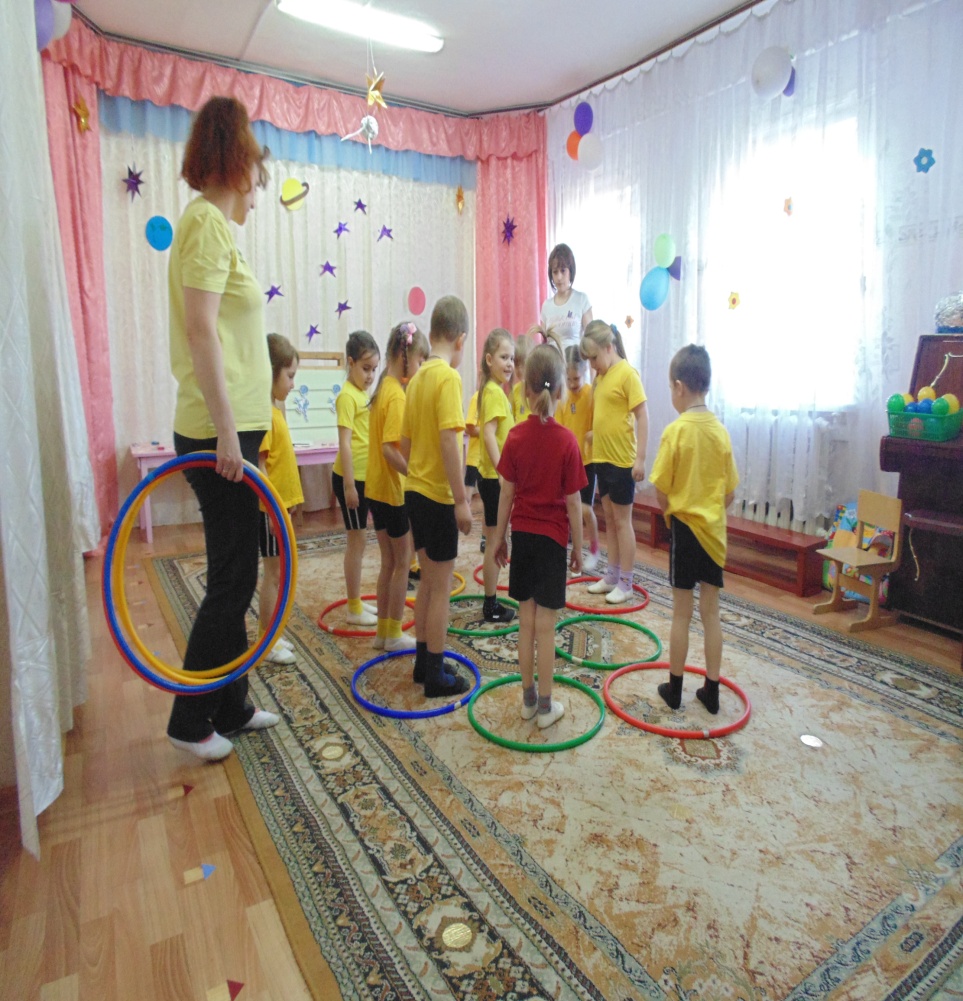 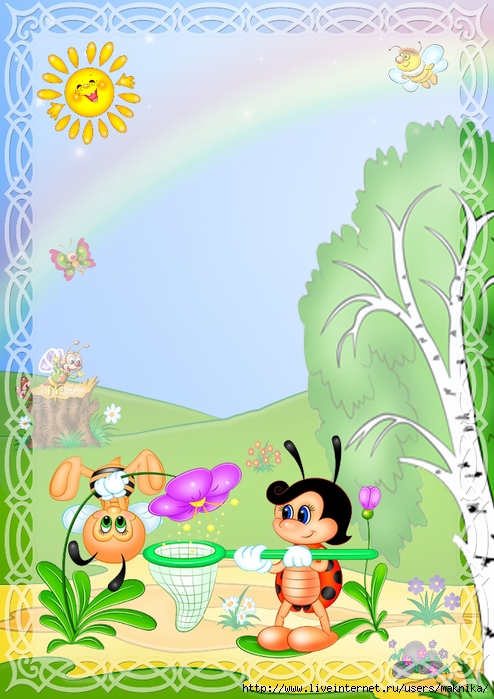 Занятия по традиционной схеме: вводно-подготовительная часть, основная часть (общеразвивающие упражнения, основные виды движения, подвижные),заключительная часть   (малоподвижные игры).
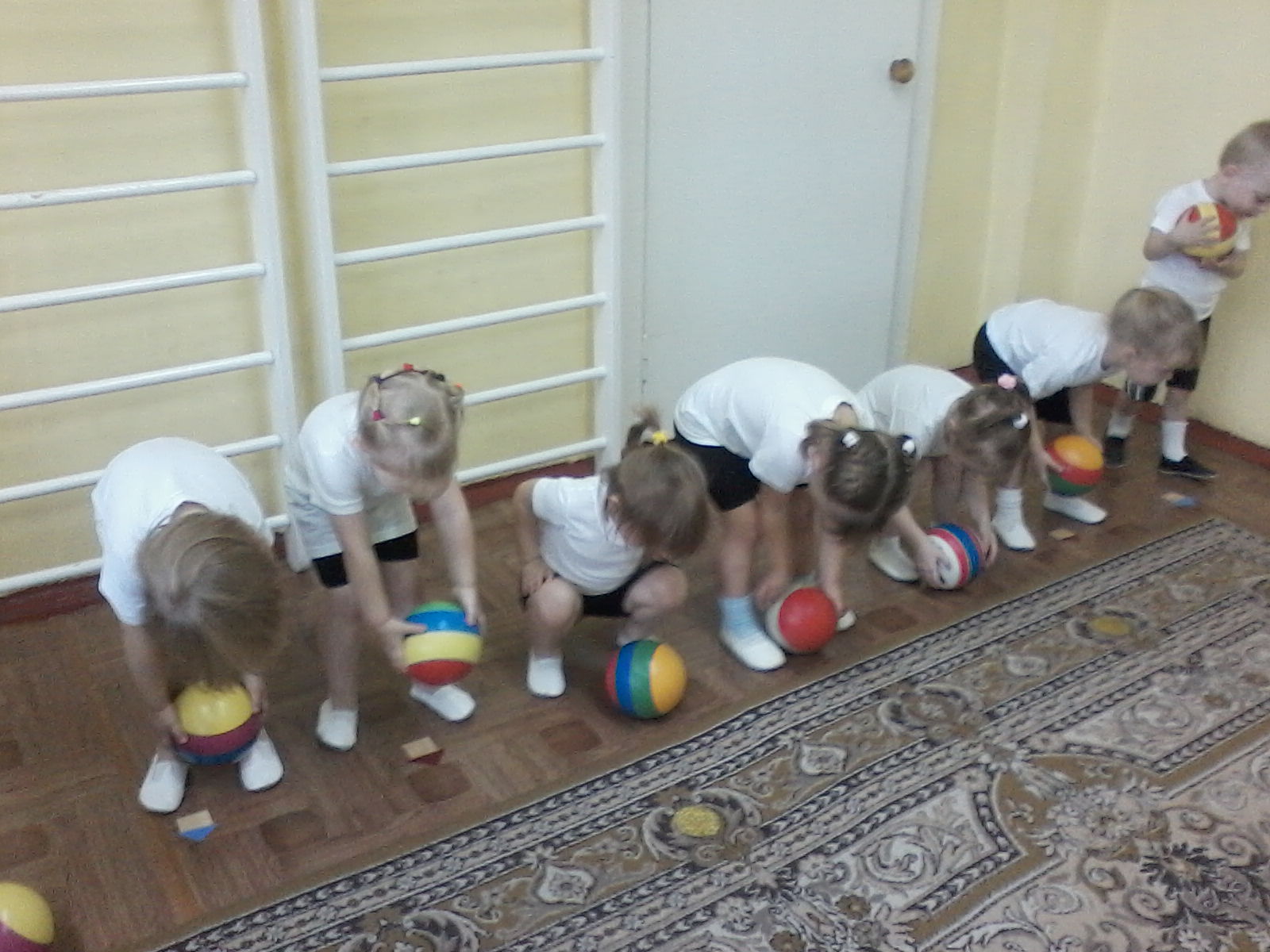 -
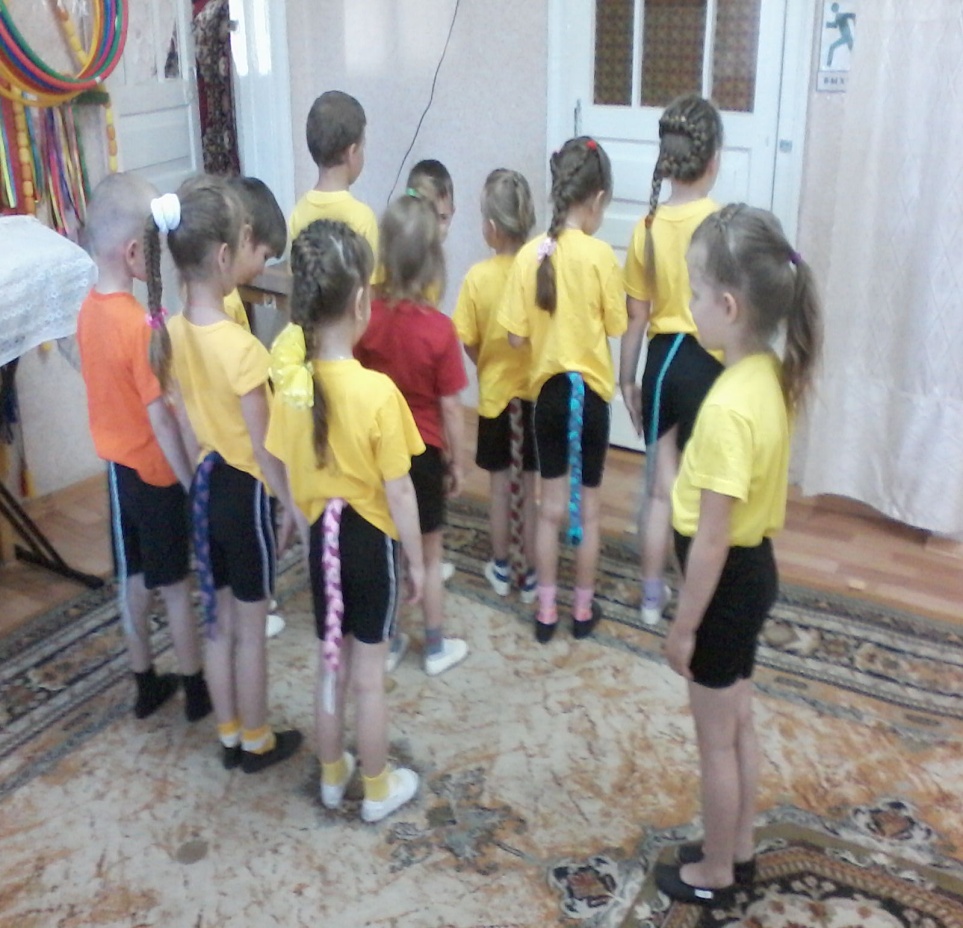 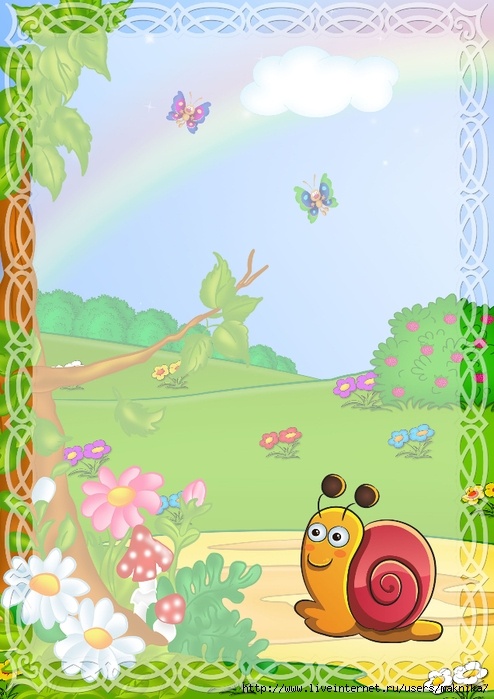 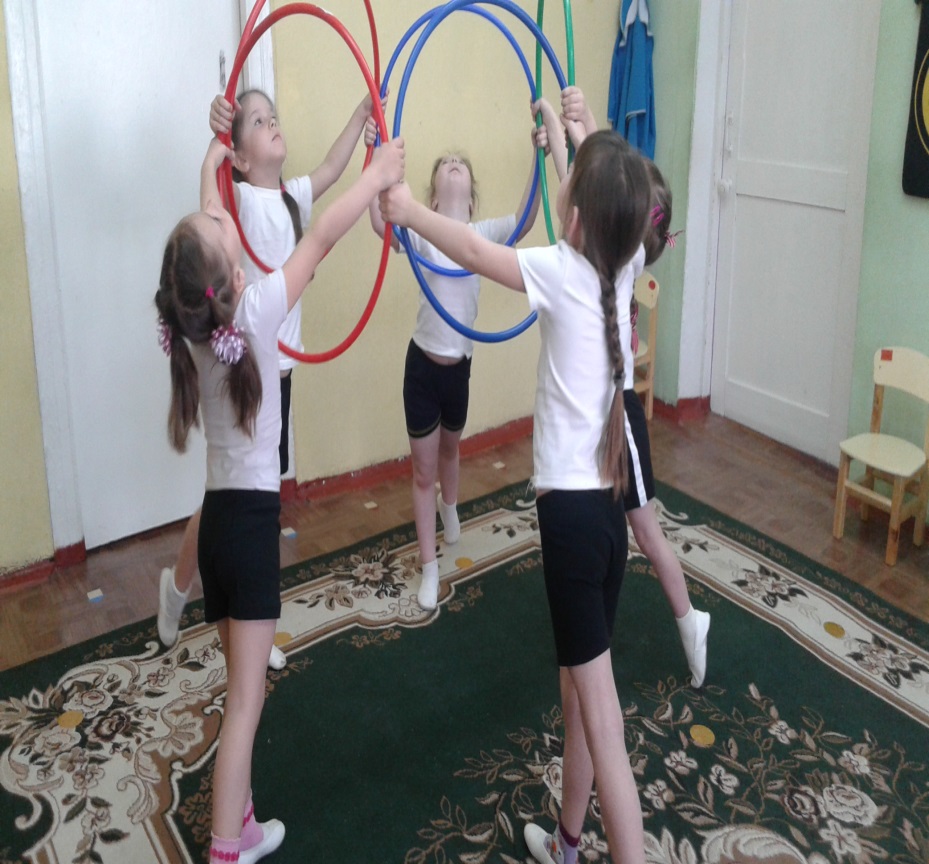 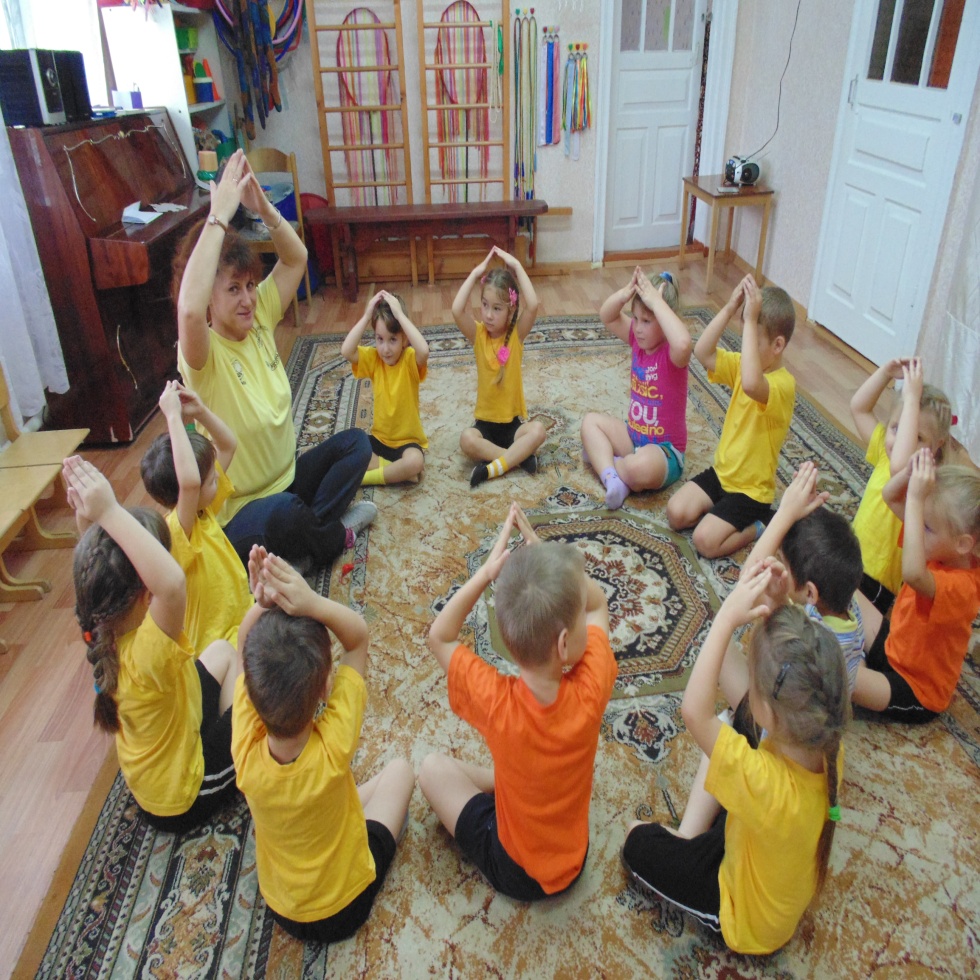 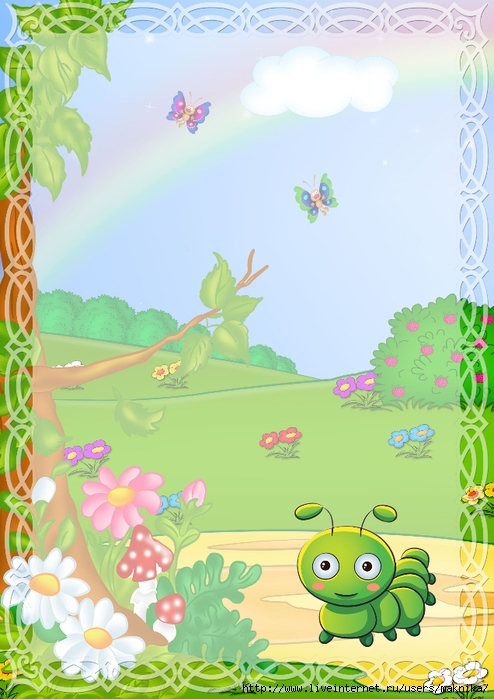 Сюжетная и образно – игровая форма.
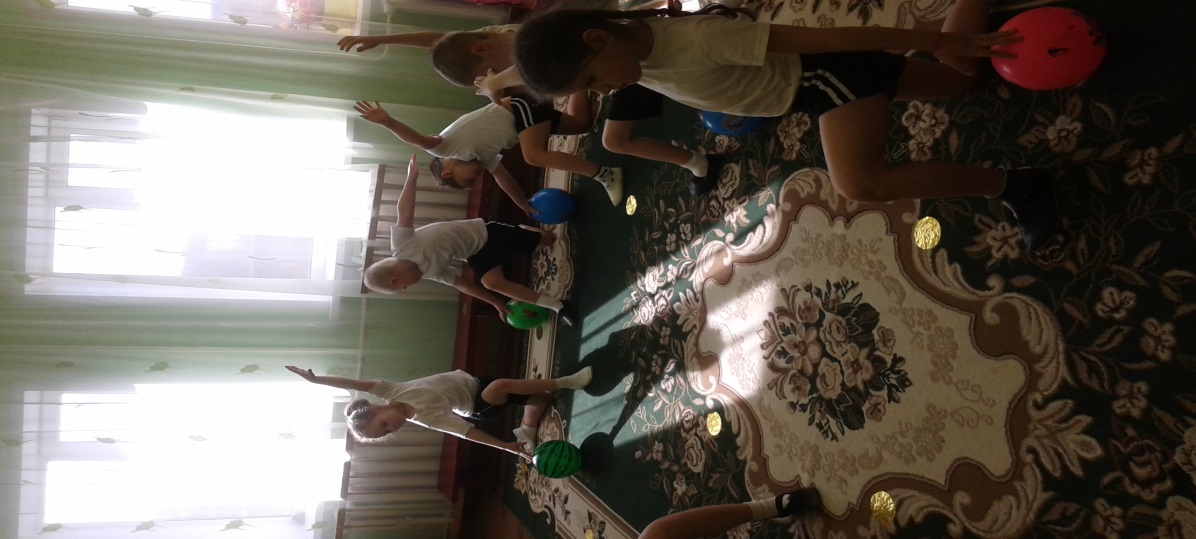 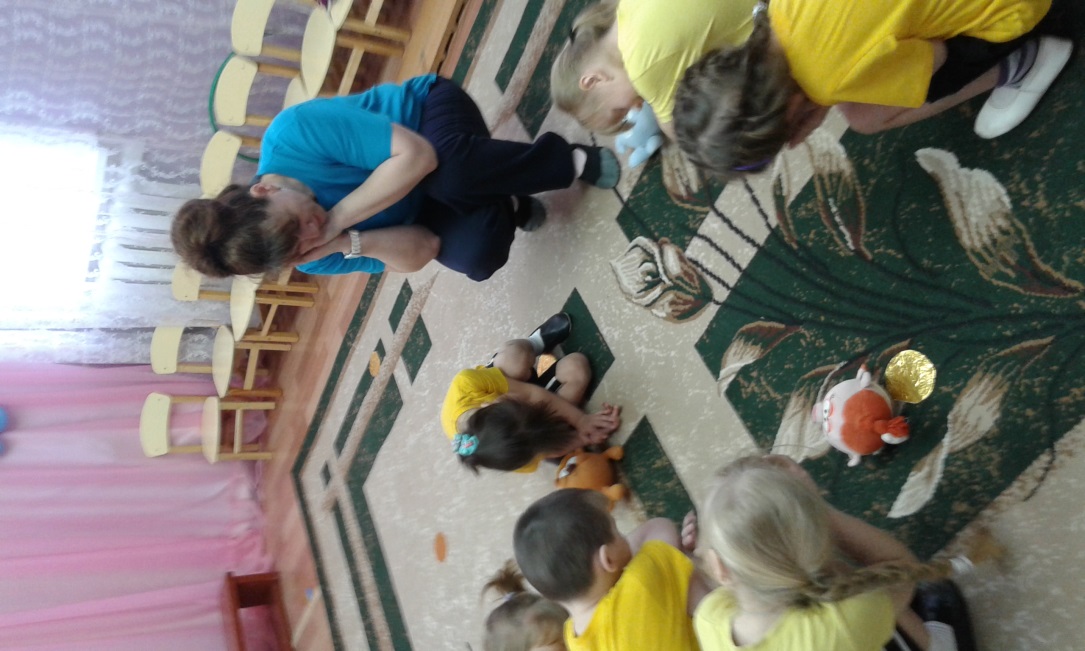 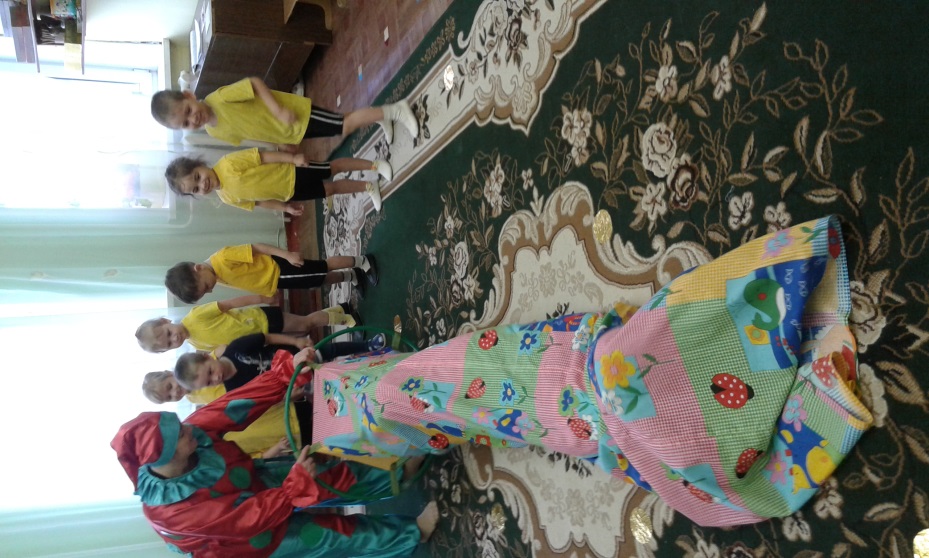 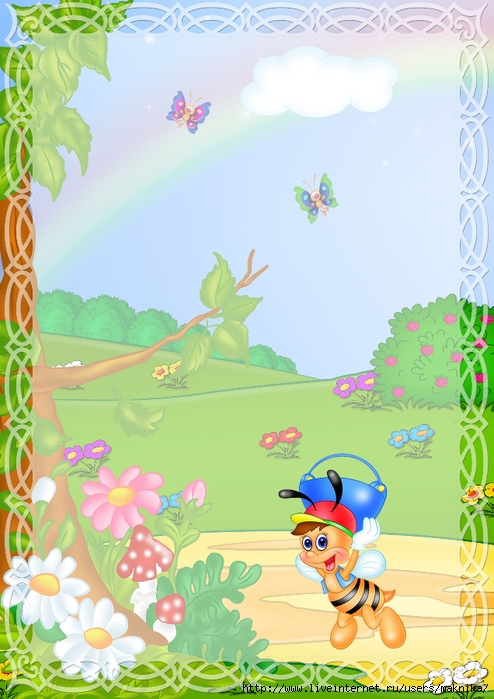 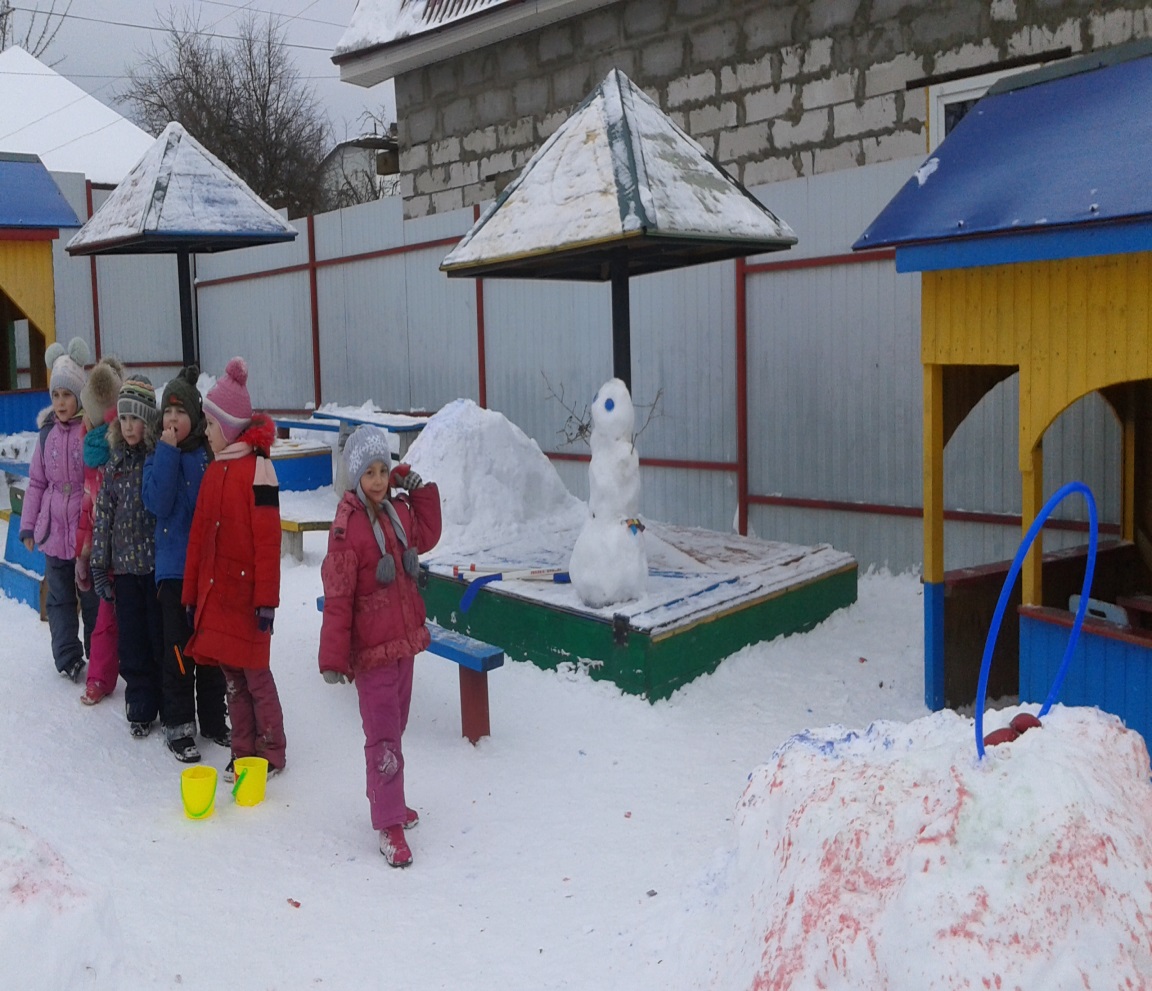 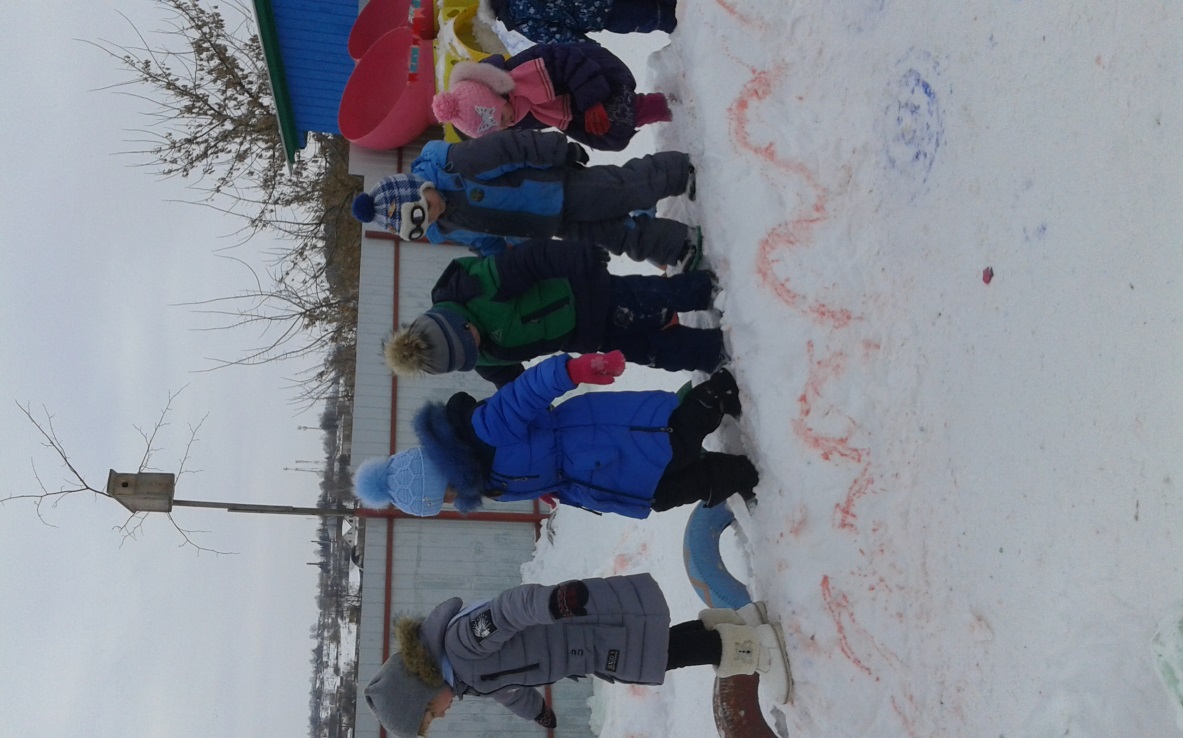 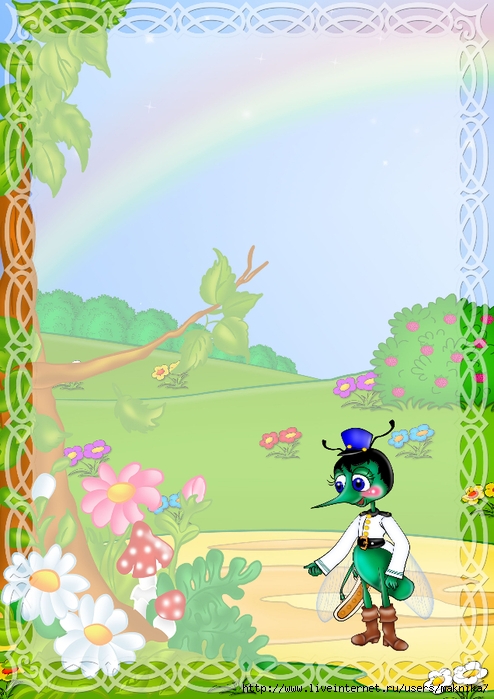 В форме круговой тренировки
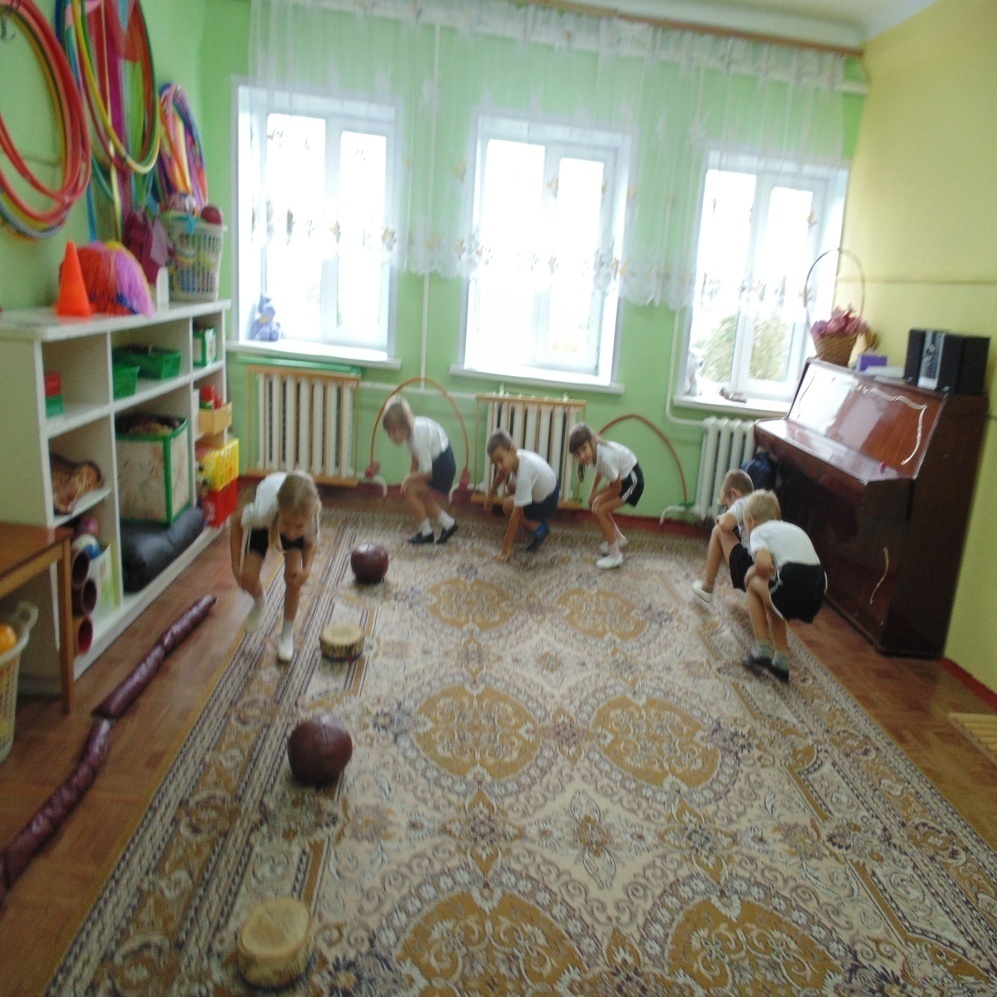 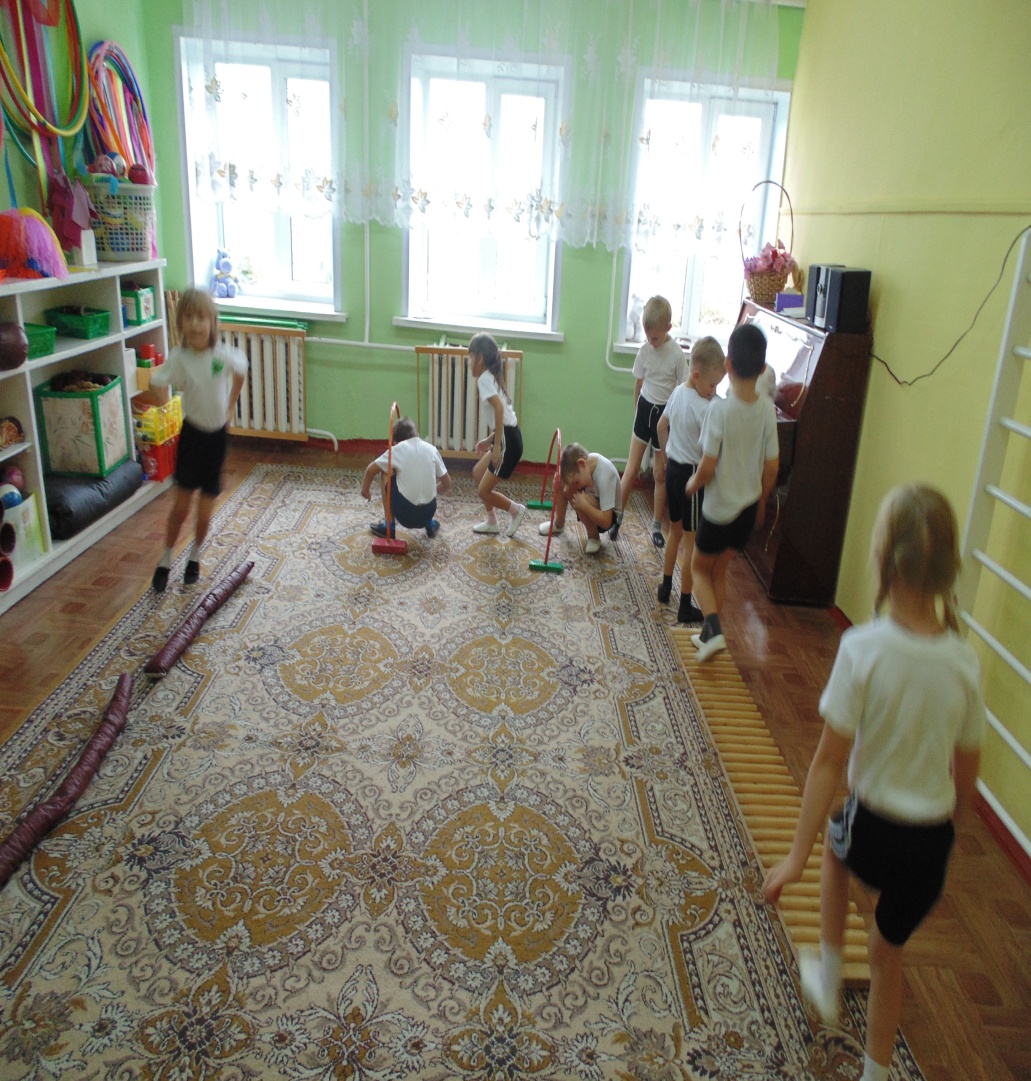 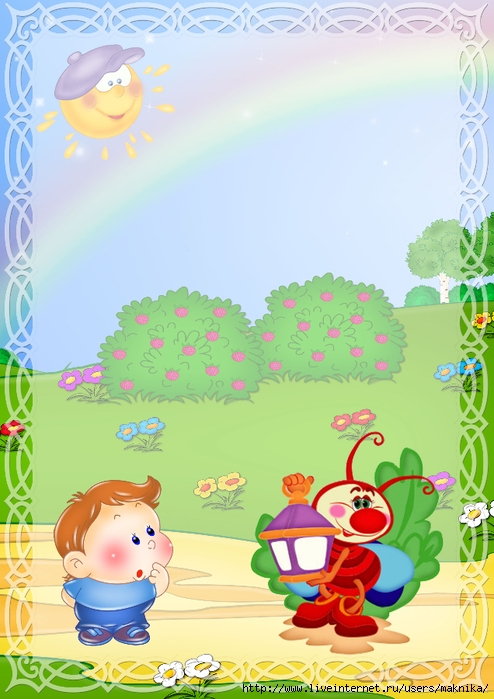 Занятия- соревнования: в ходе различных эстафет, где выявляют победителей..
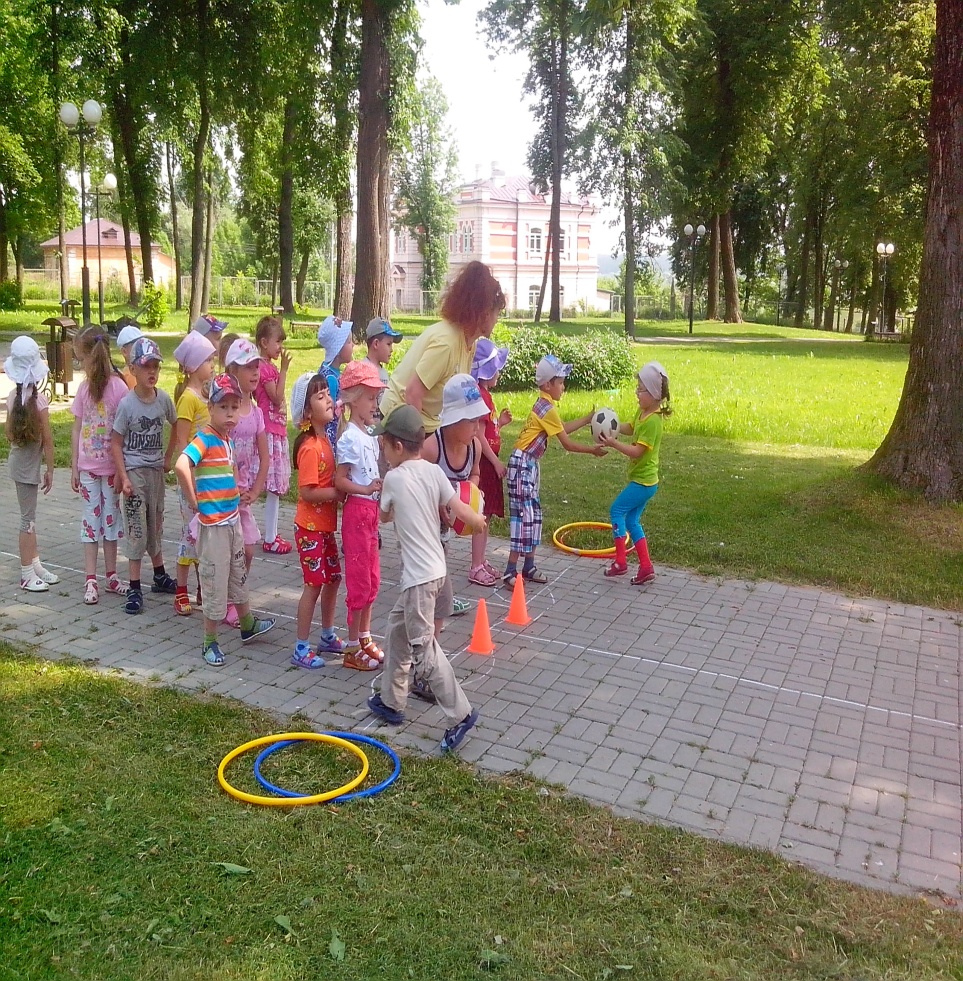 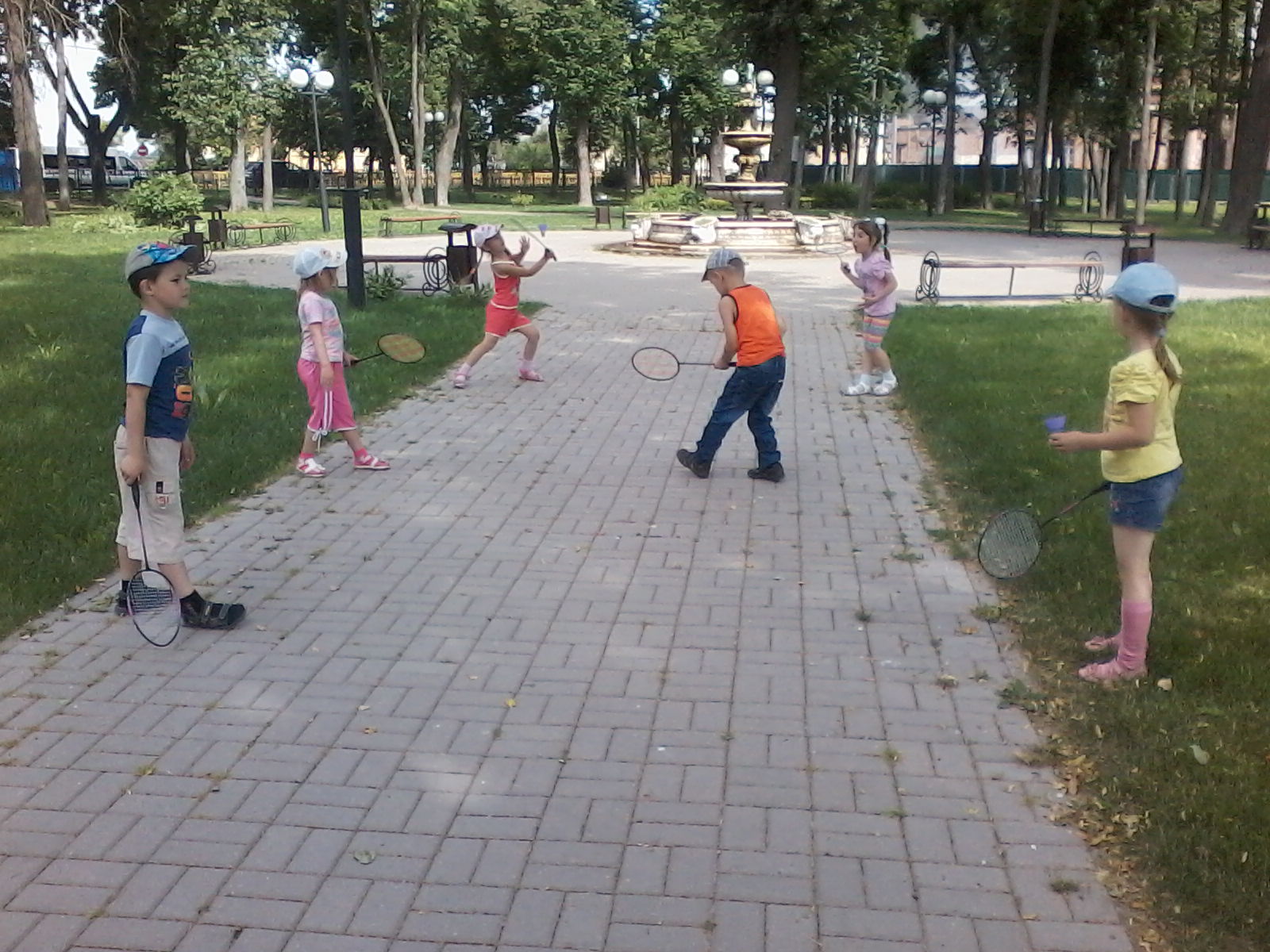 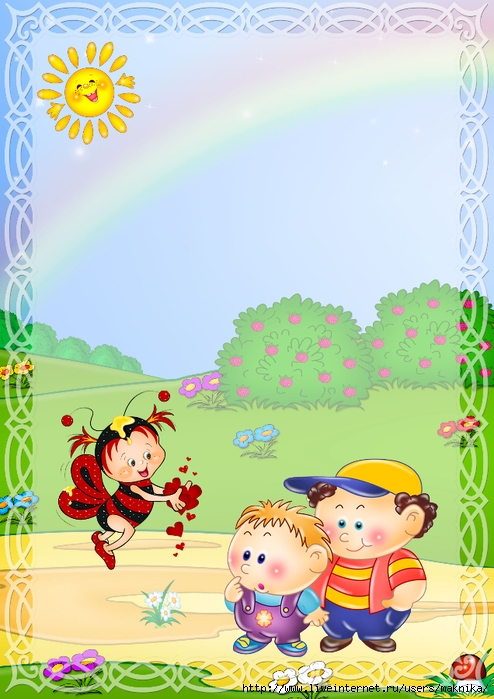 Сюжетно-игровые занятия, состоящие из подвижных игр разной степени интенсивности.
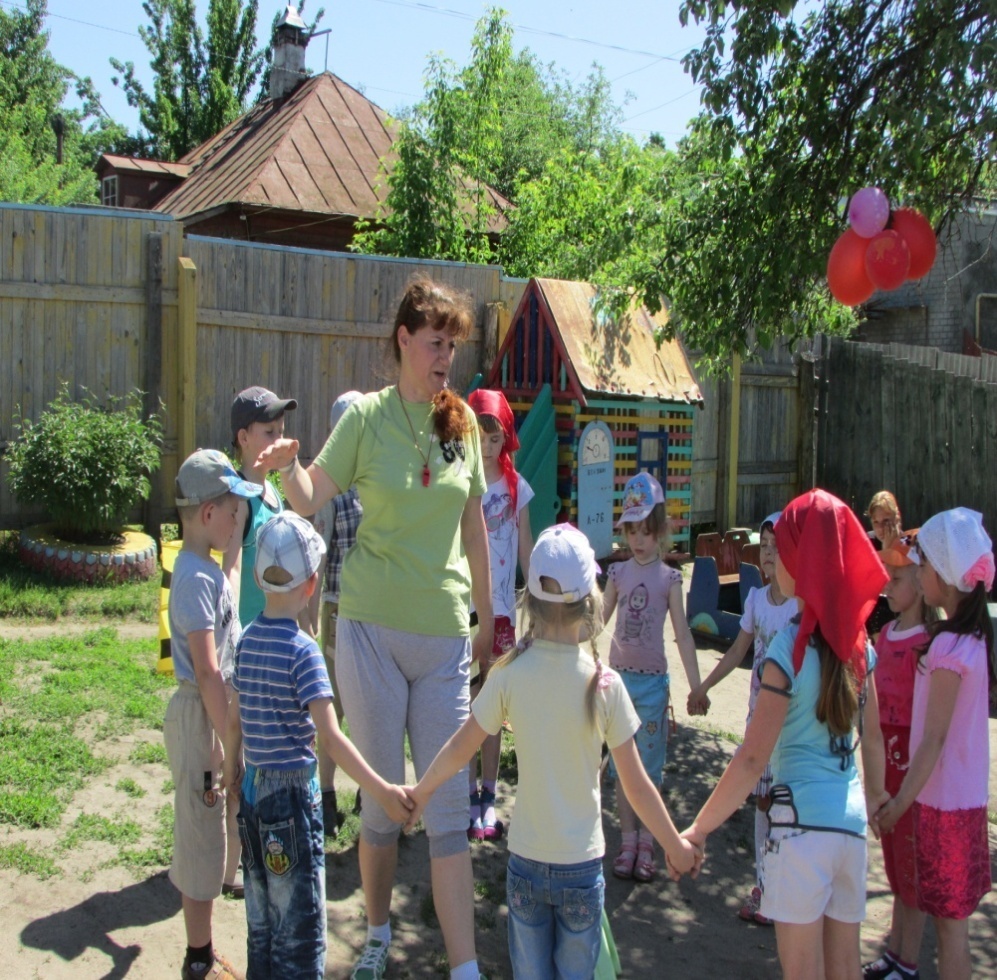 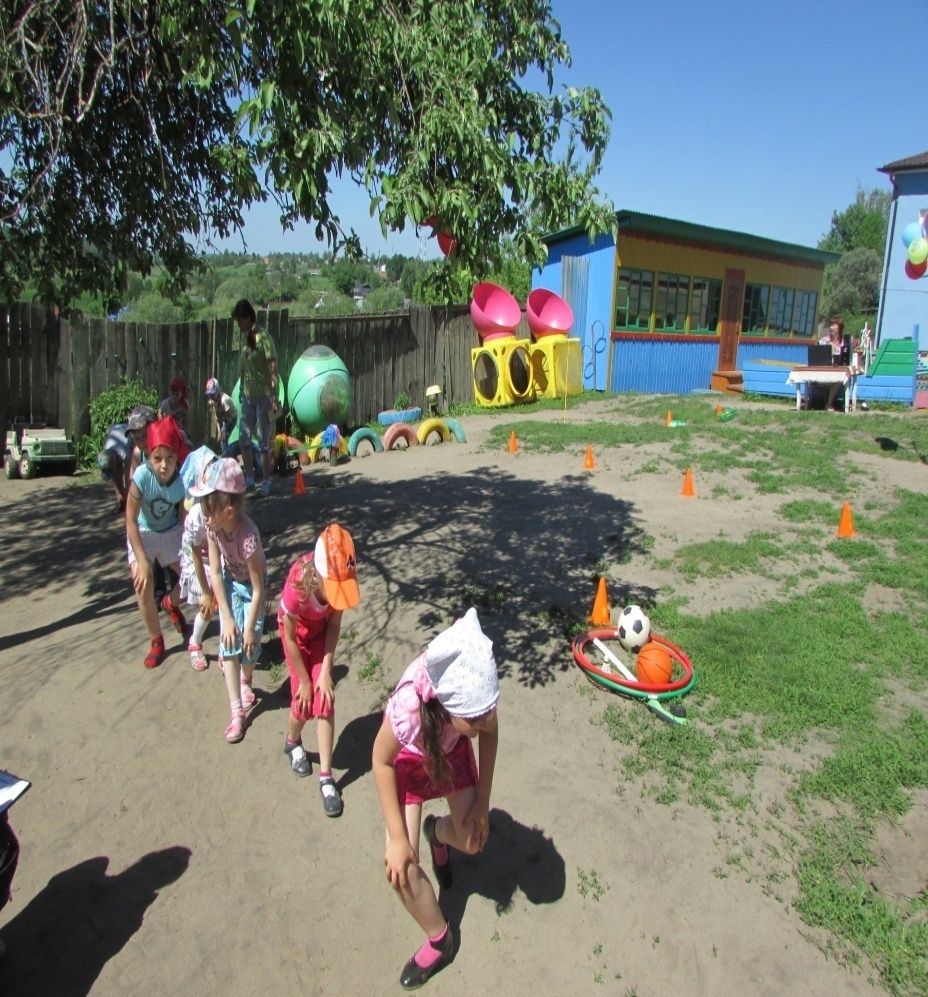 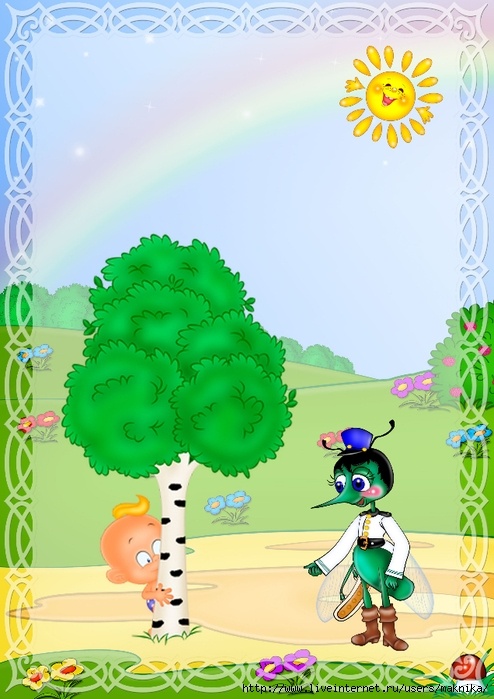 Эффективность физкультурно-оздоровительной работы в МКДОУ во многом зависит от взаимодействия руководителя физического воспитания с медицинским персоналом, музыкальным руководителем, с  воспитателями. Предварительно составляется план совместной деятельности
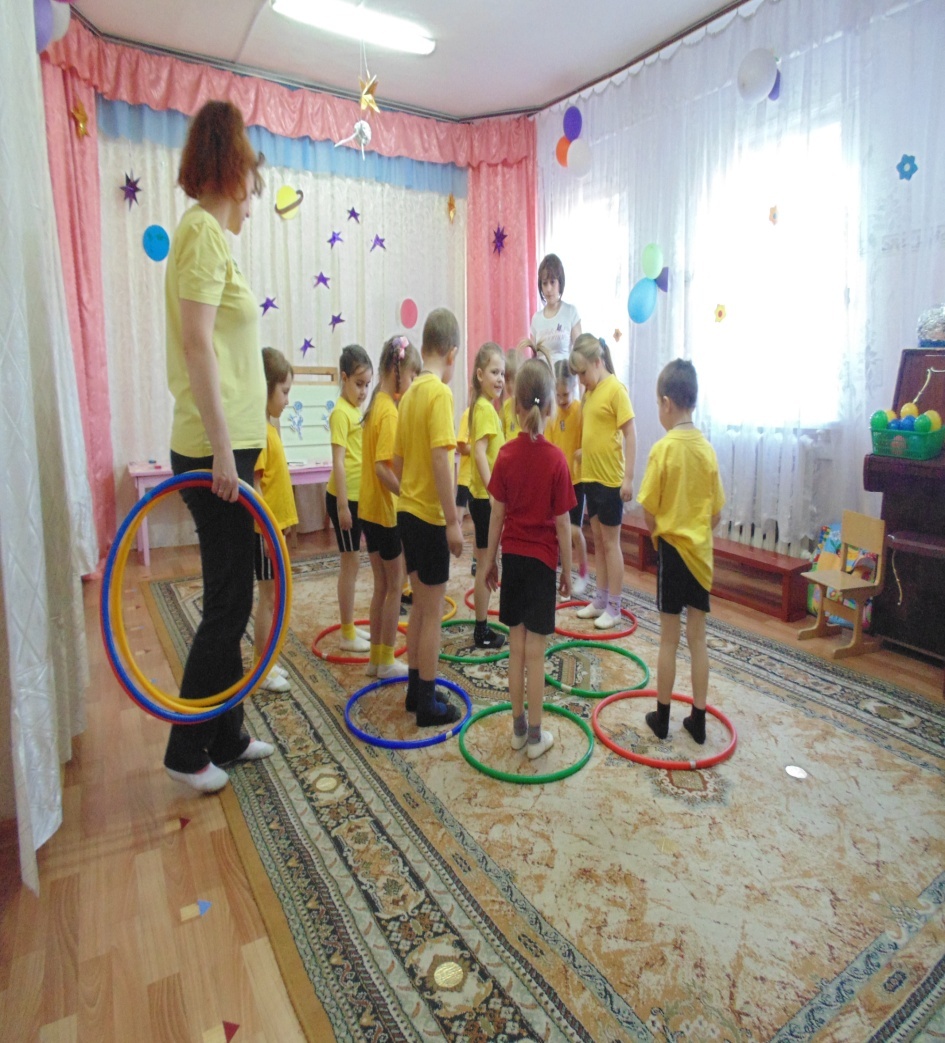 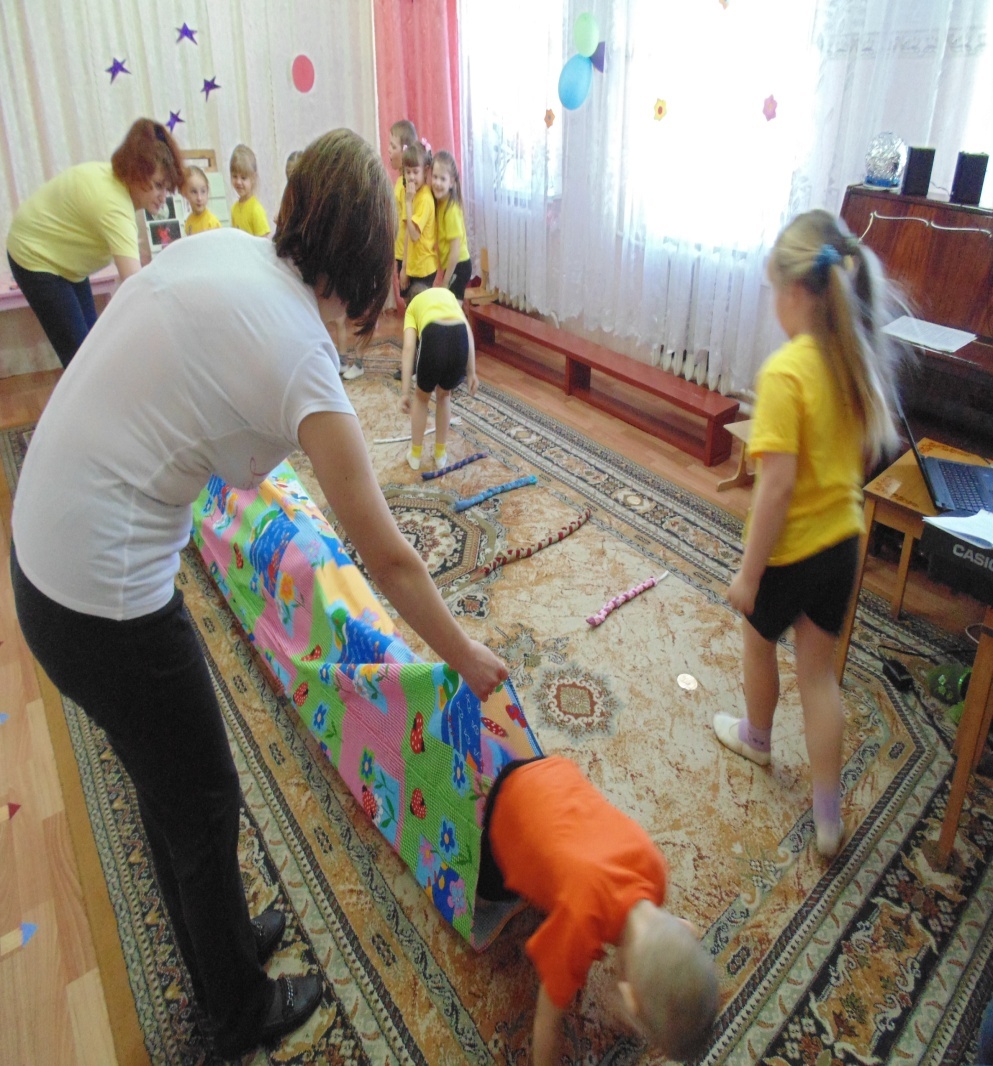 Взаимодействие с воспитателями во время НОД.
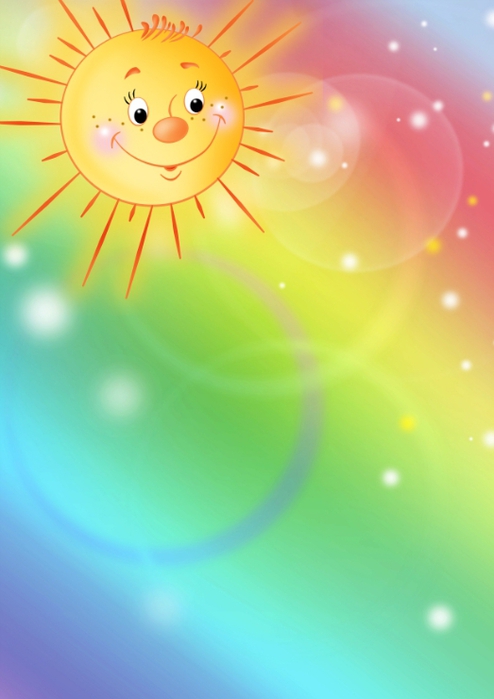 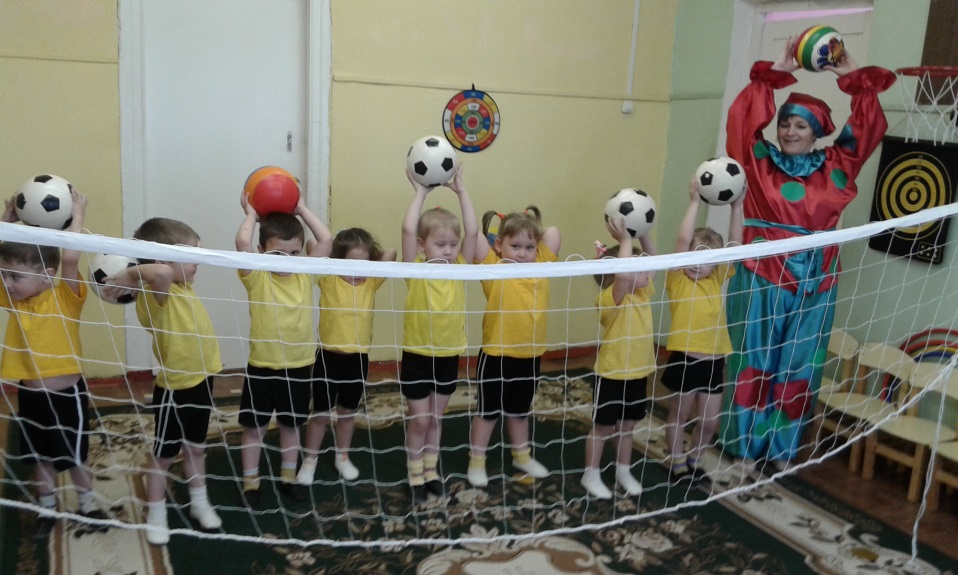 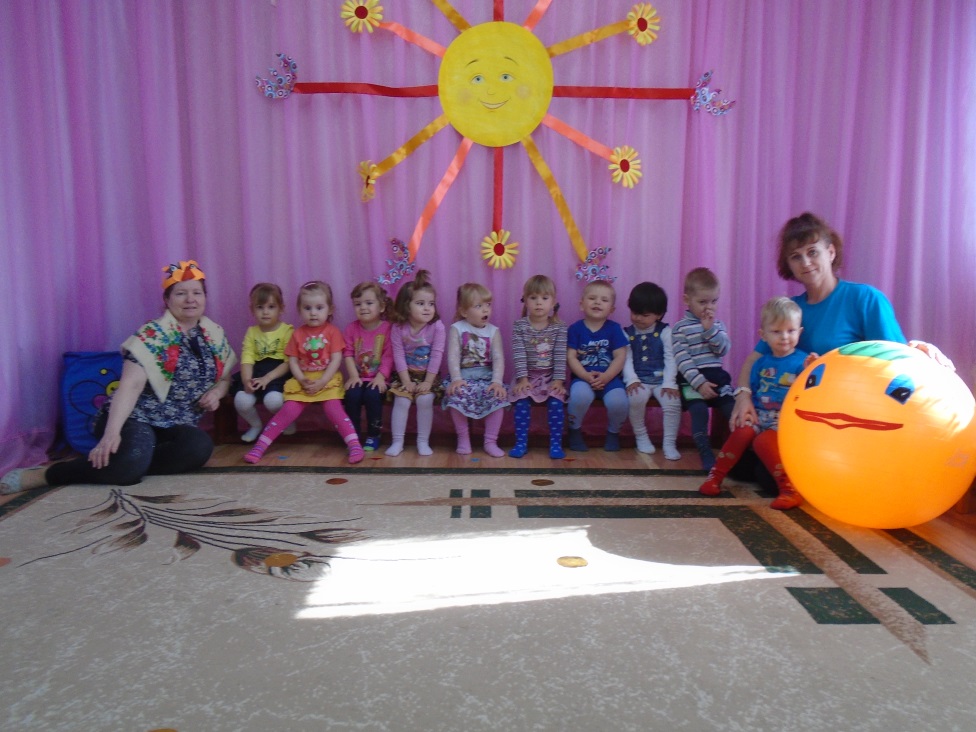 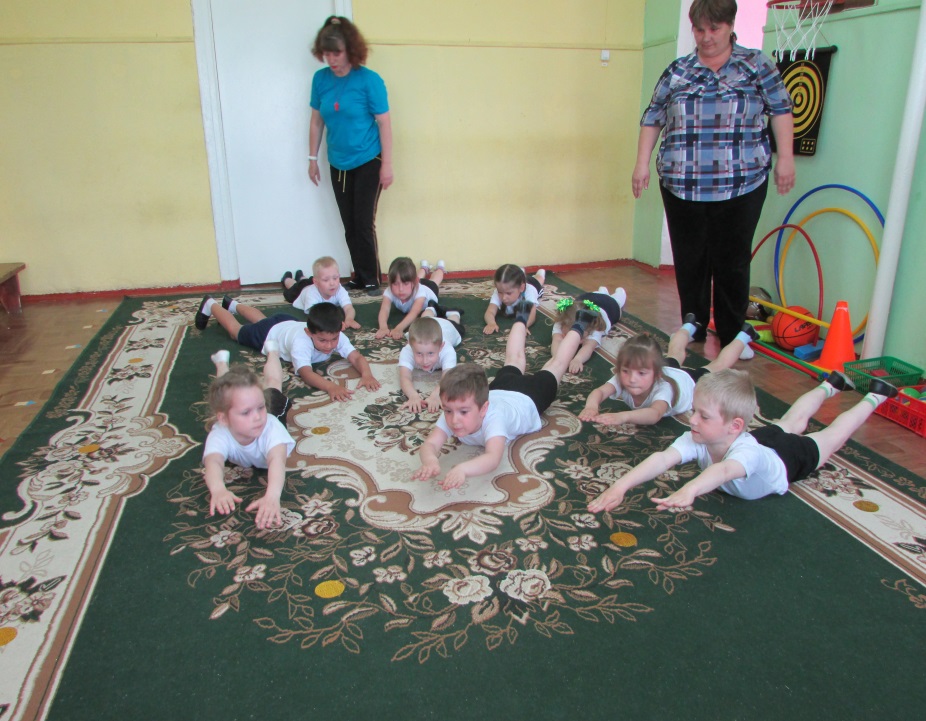 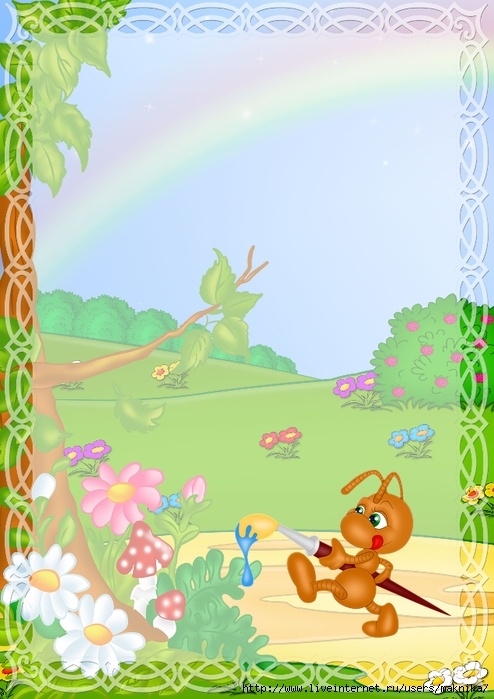 Внедрение элементов  художественной гимнастики: упражнения на осанку, функцию равновесия, -    развитие гибкости и укрепление опорно-двигательного аппарата.
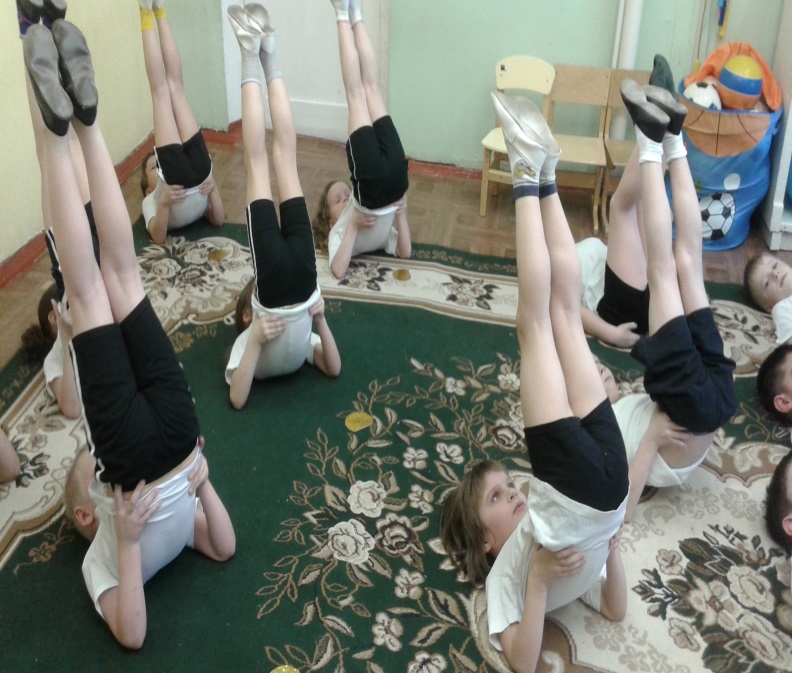 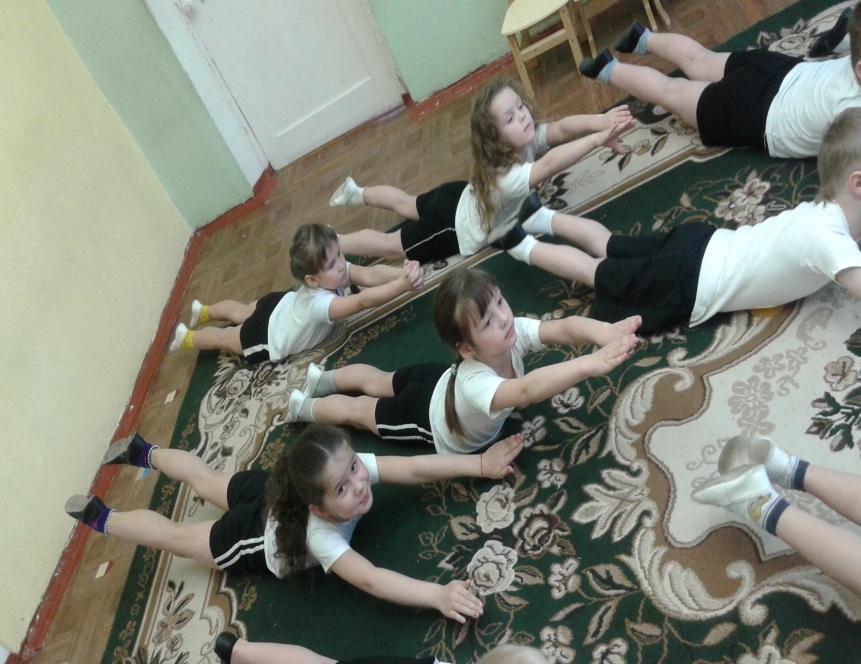 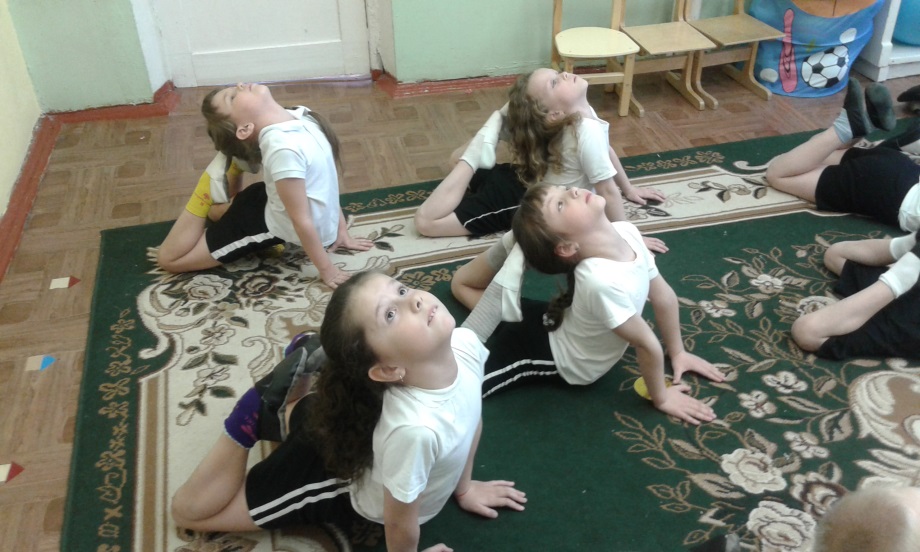 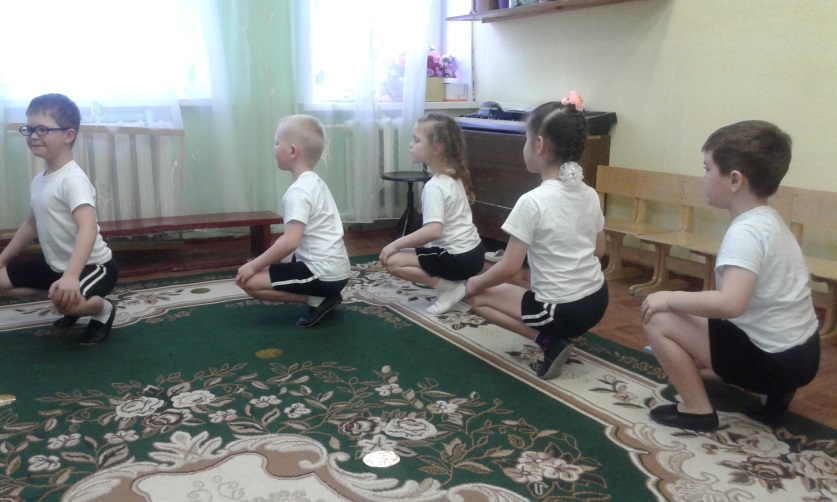 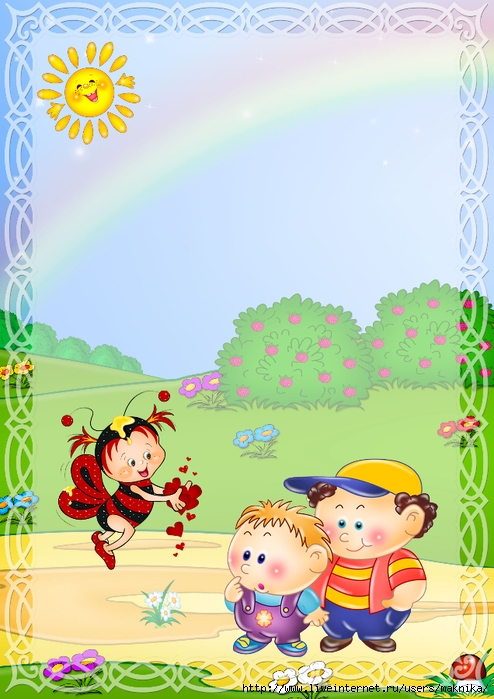 В систему оздоровительной работы нашего сада включены следующие мероприятия: контрастные водные процедуры; профилактический массаж ног.
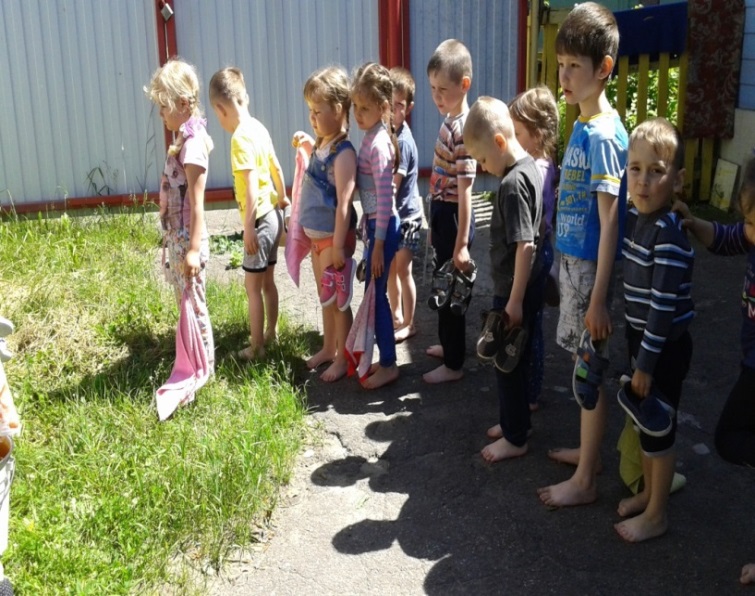 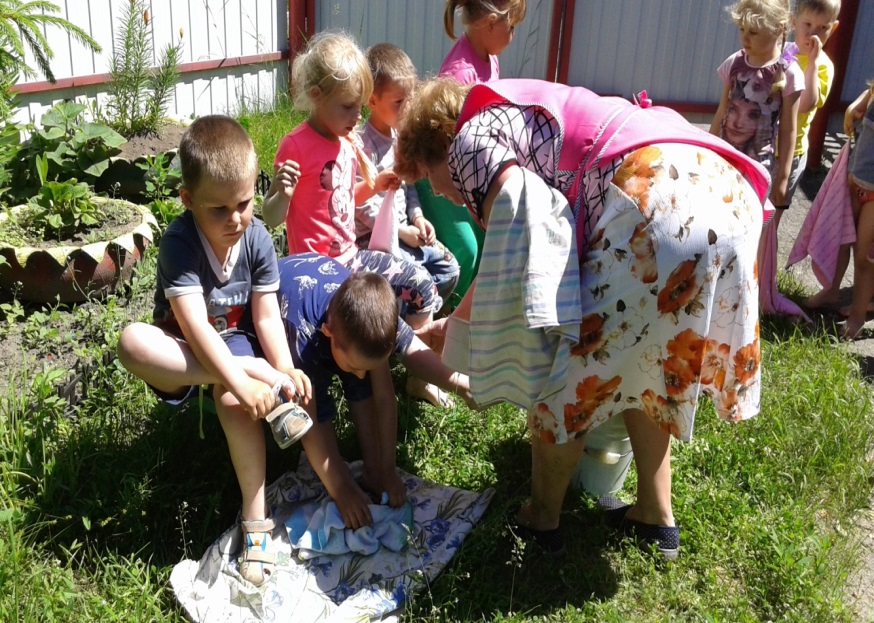 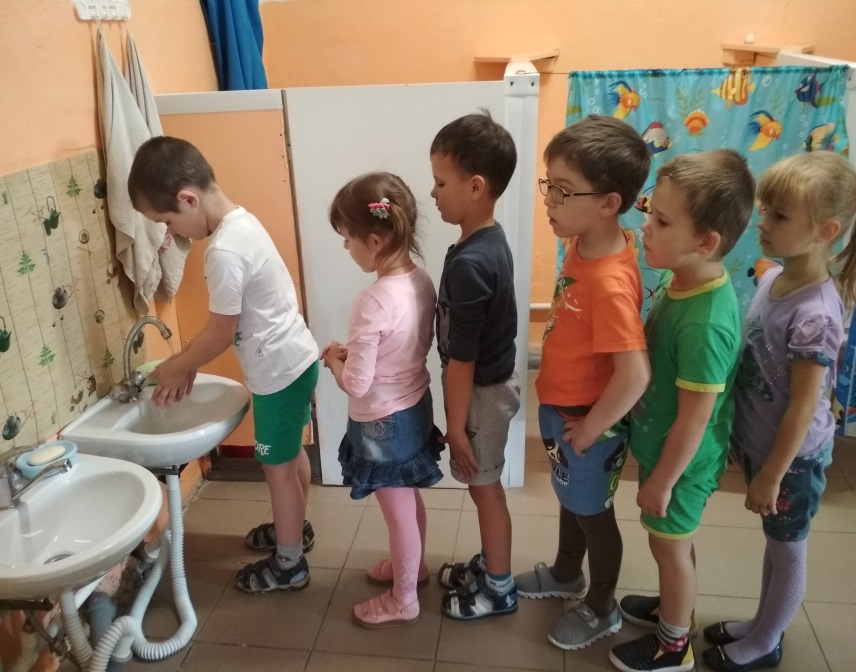 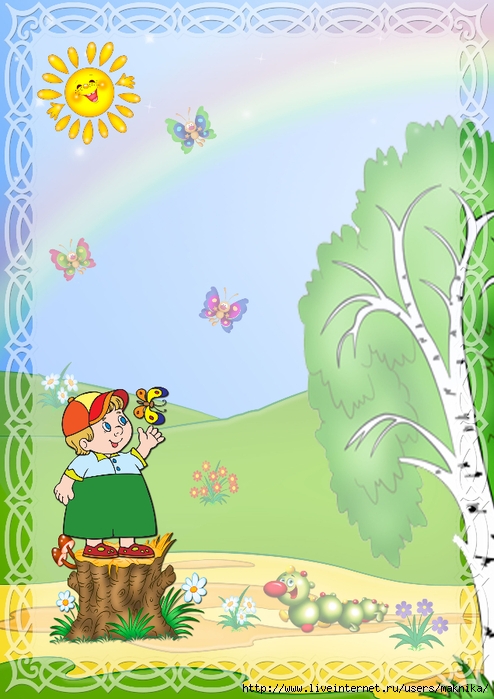 Упражнения попрофилактике плоскостопия
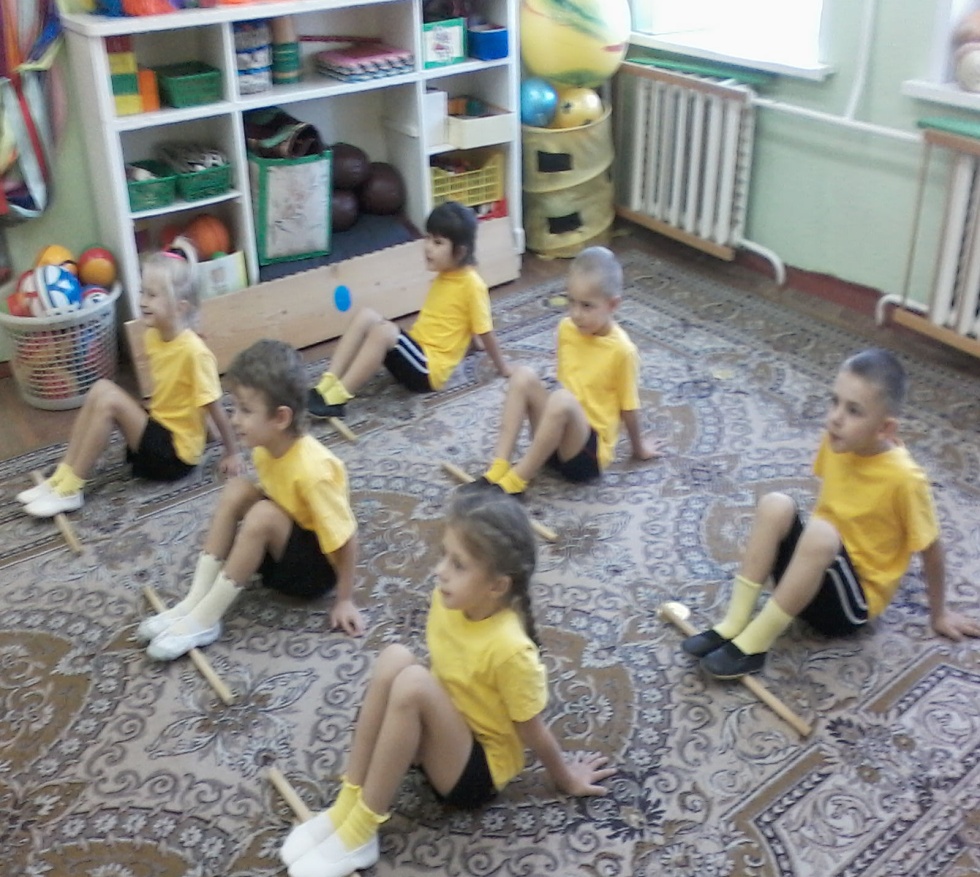 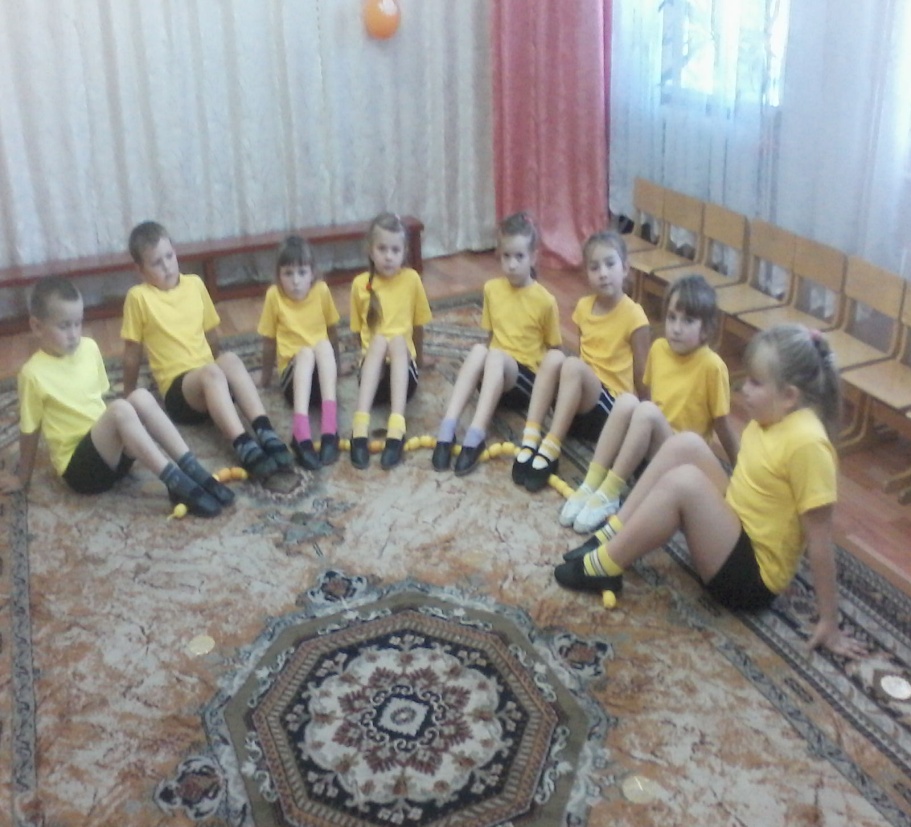 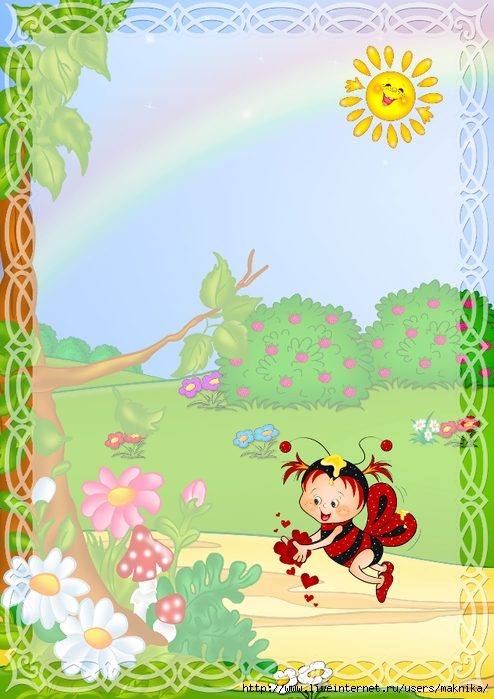 Упражнения на формирование правильной осанки и равновесия.
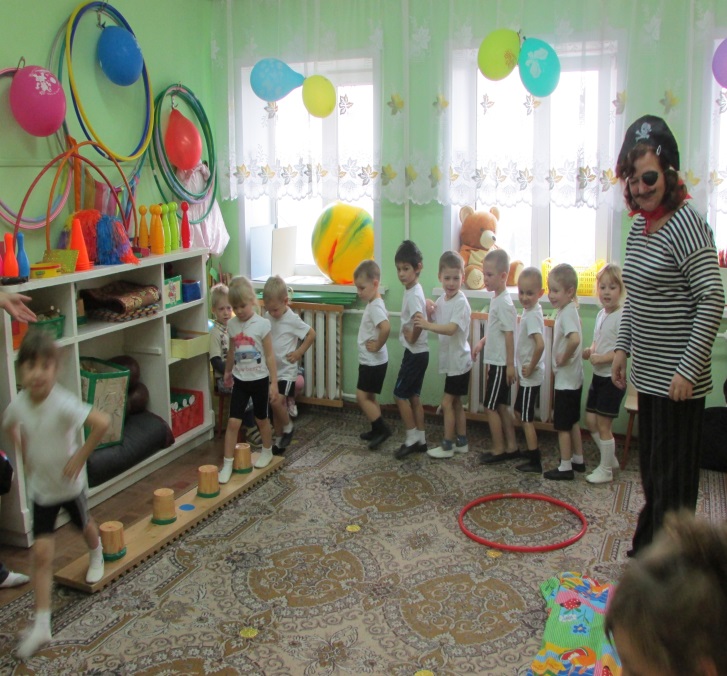 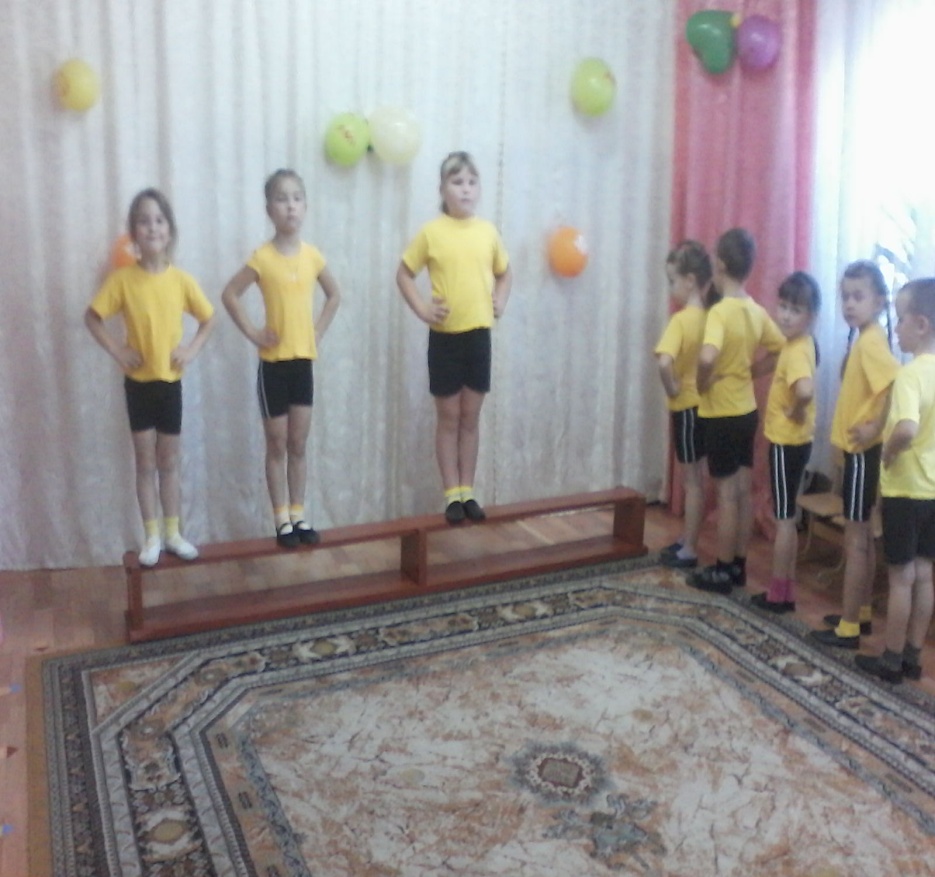 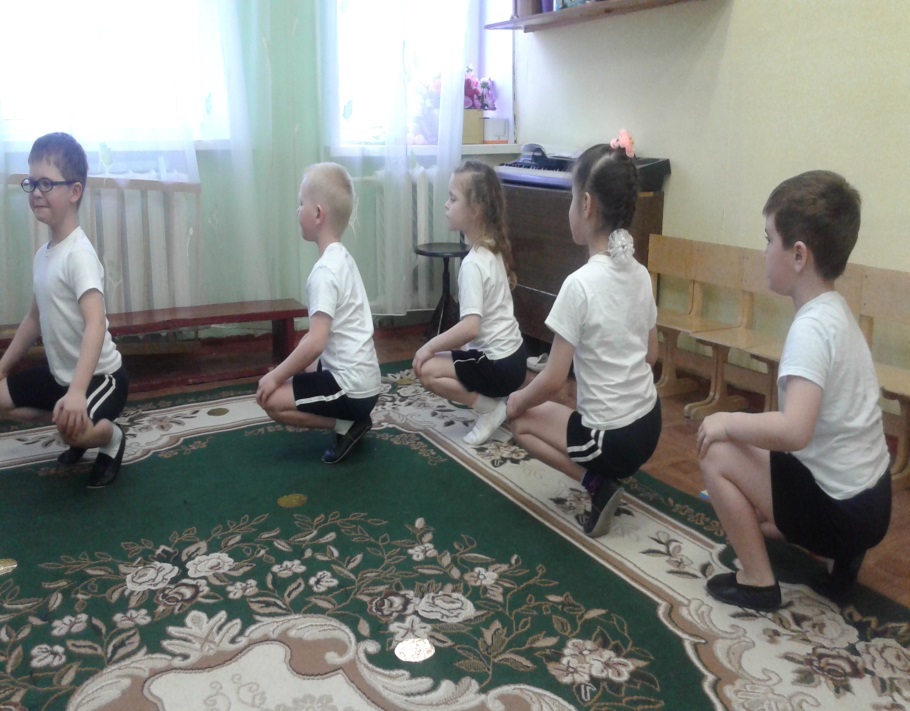 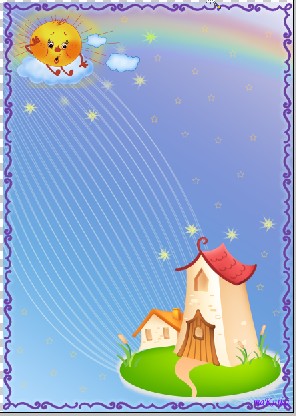 Дыхательная гимнастика.
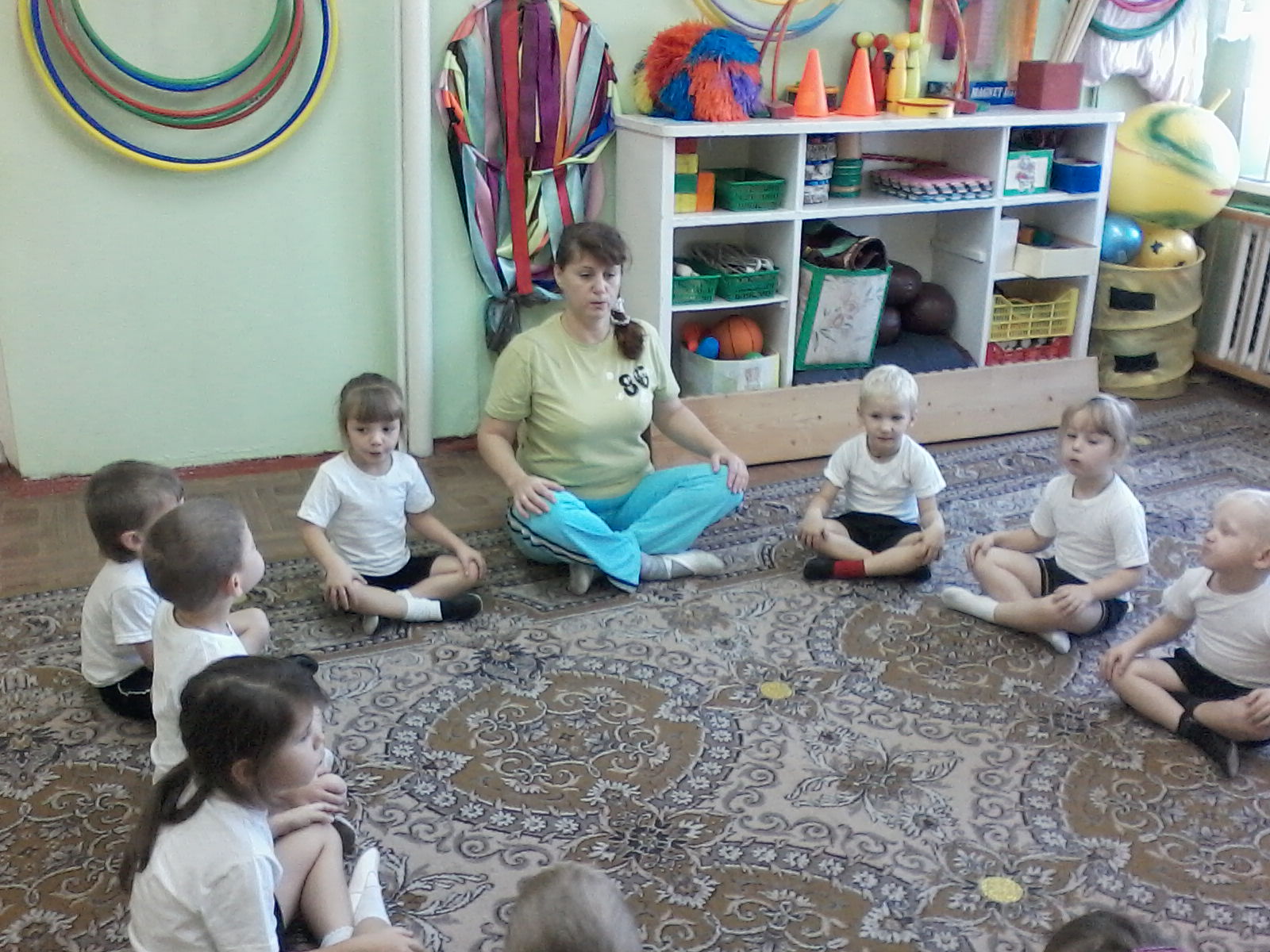 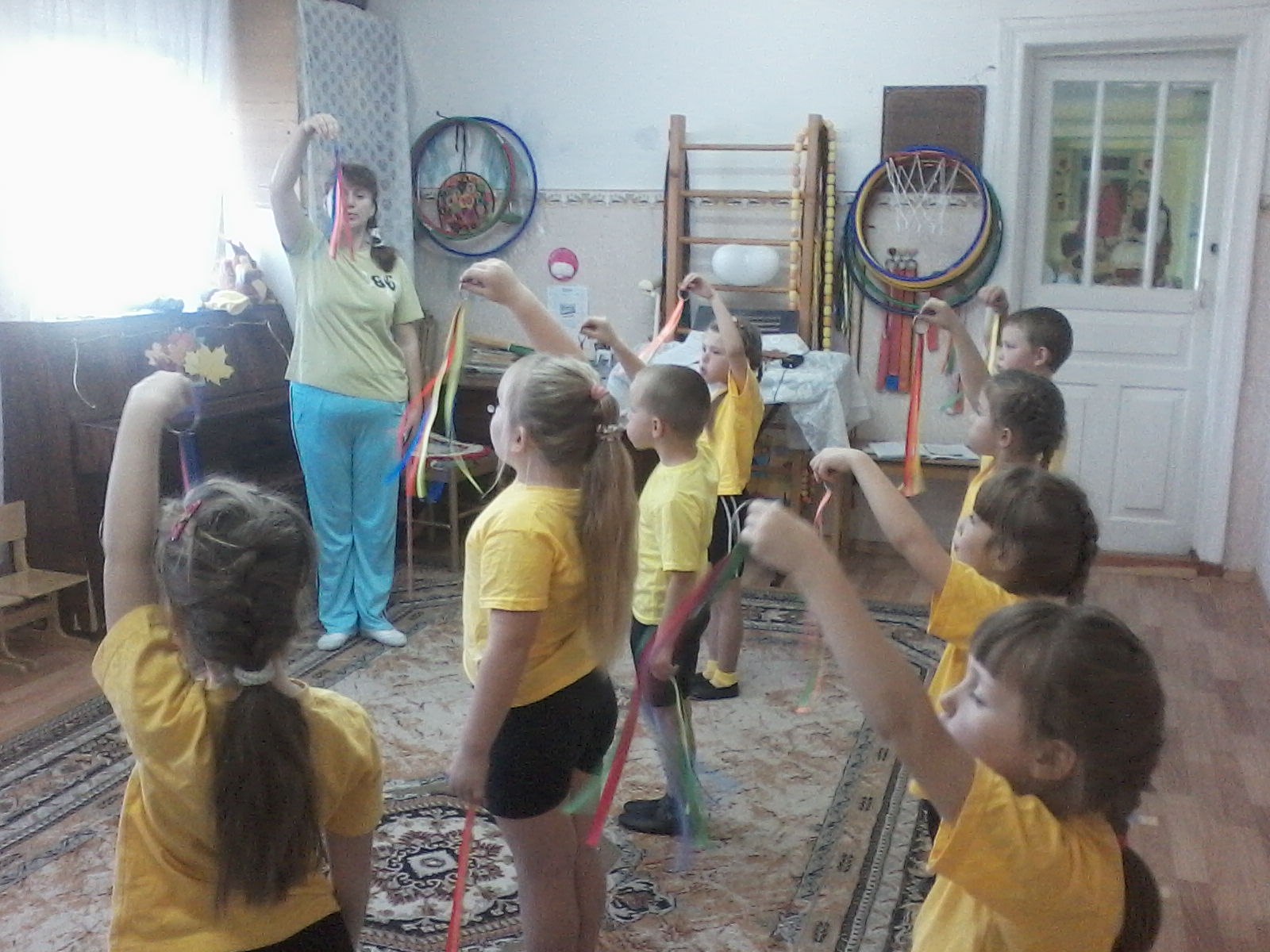 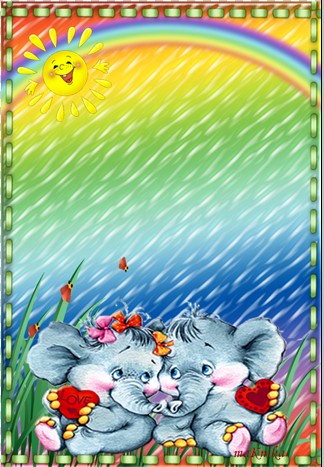 Релаксация
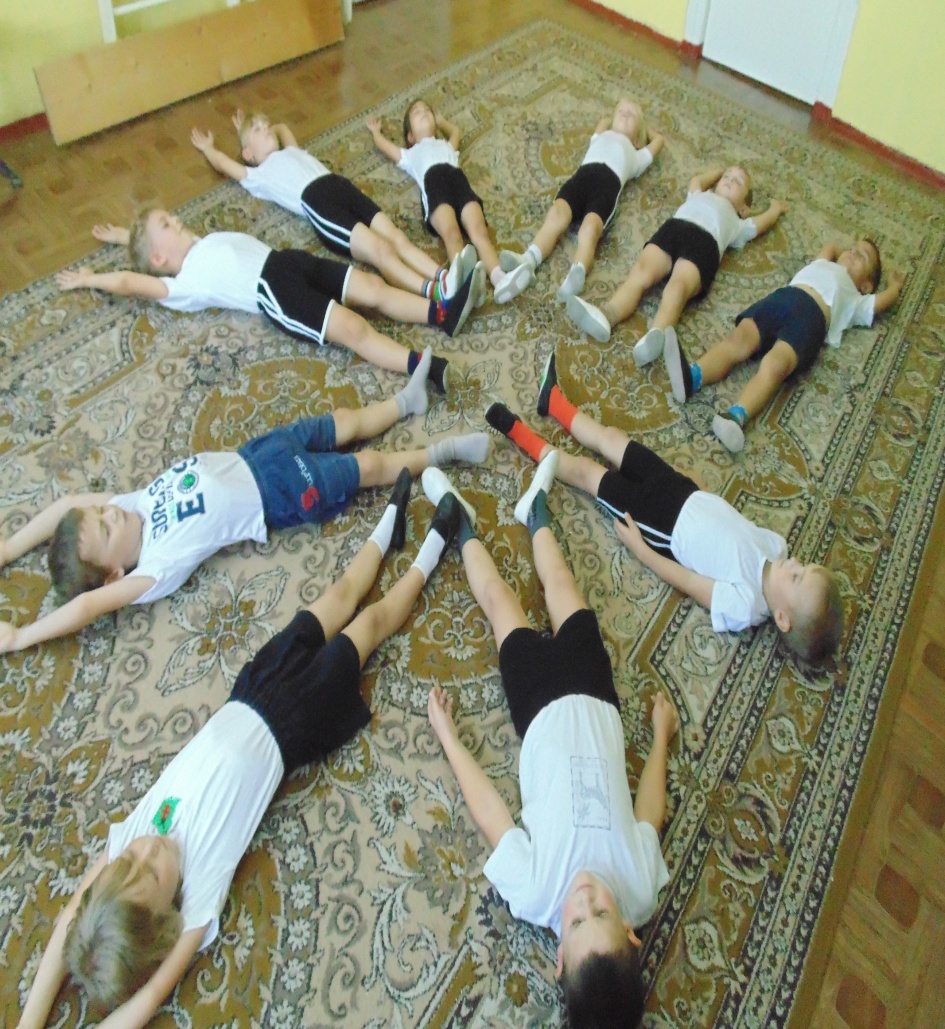 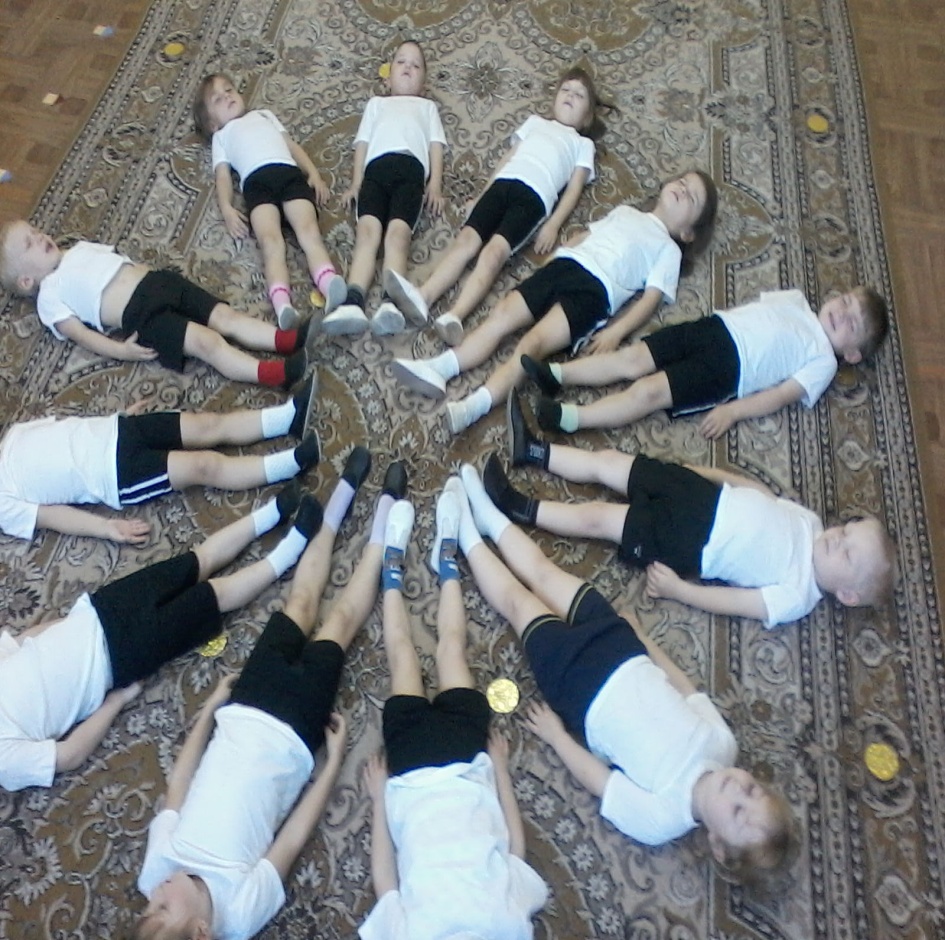 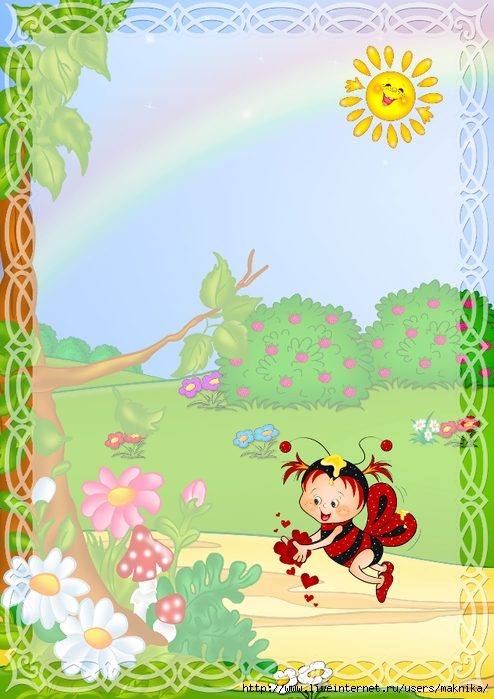 Спортивные праздники и развлечения.« Зимние забавы»
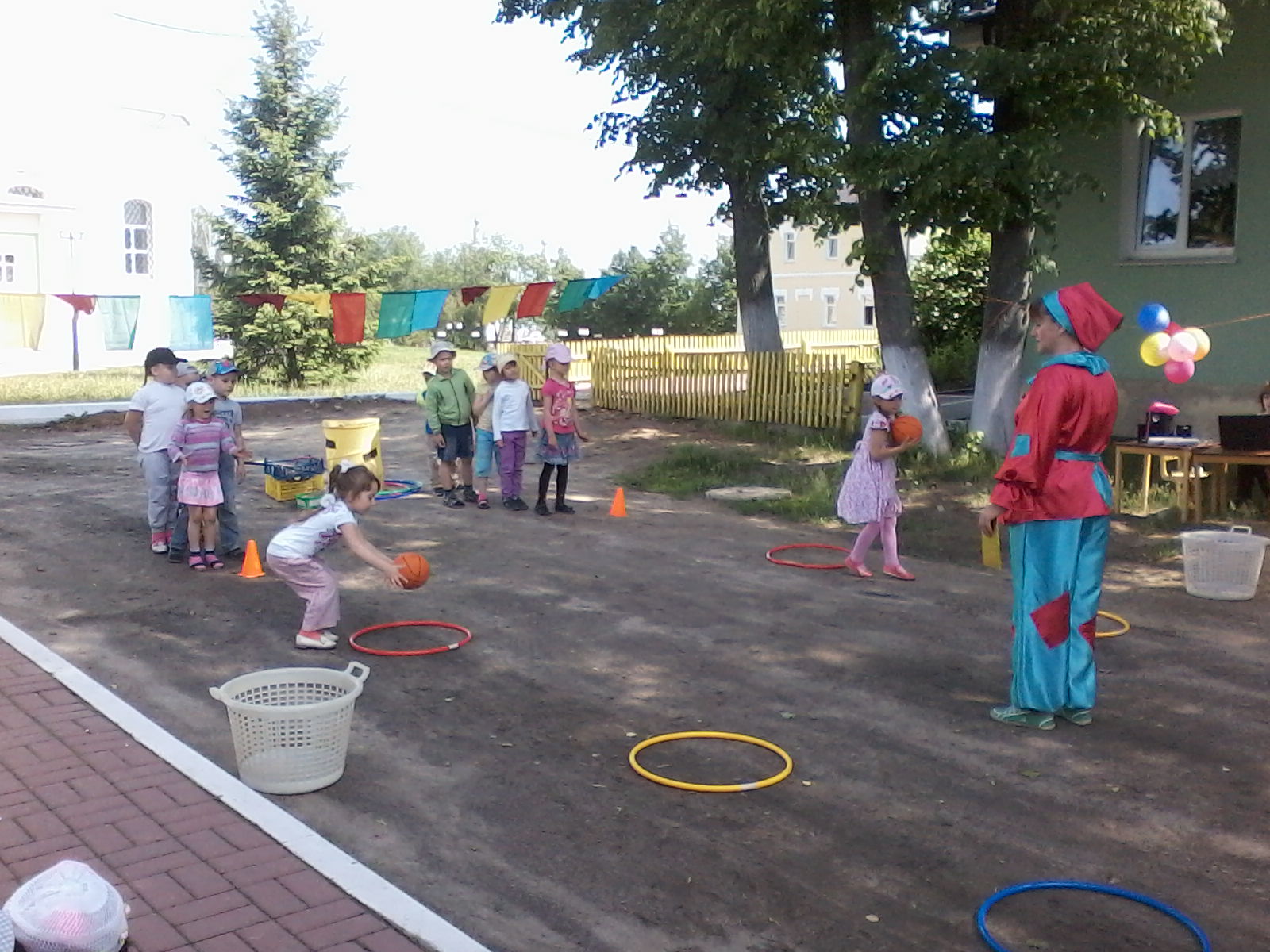 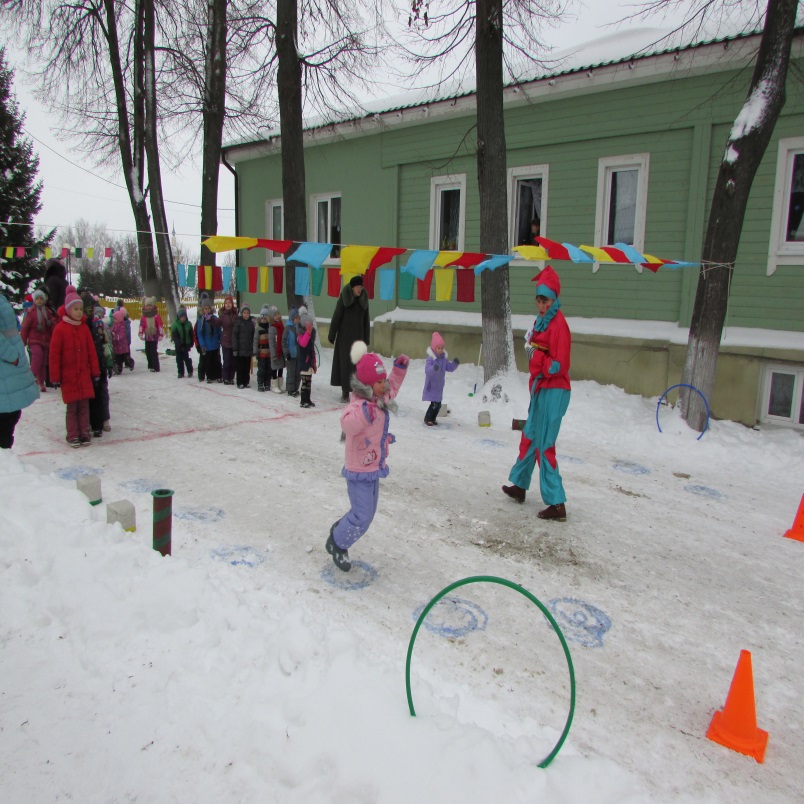 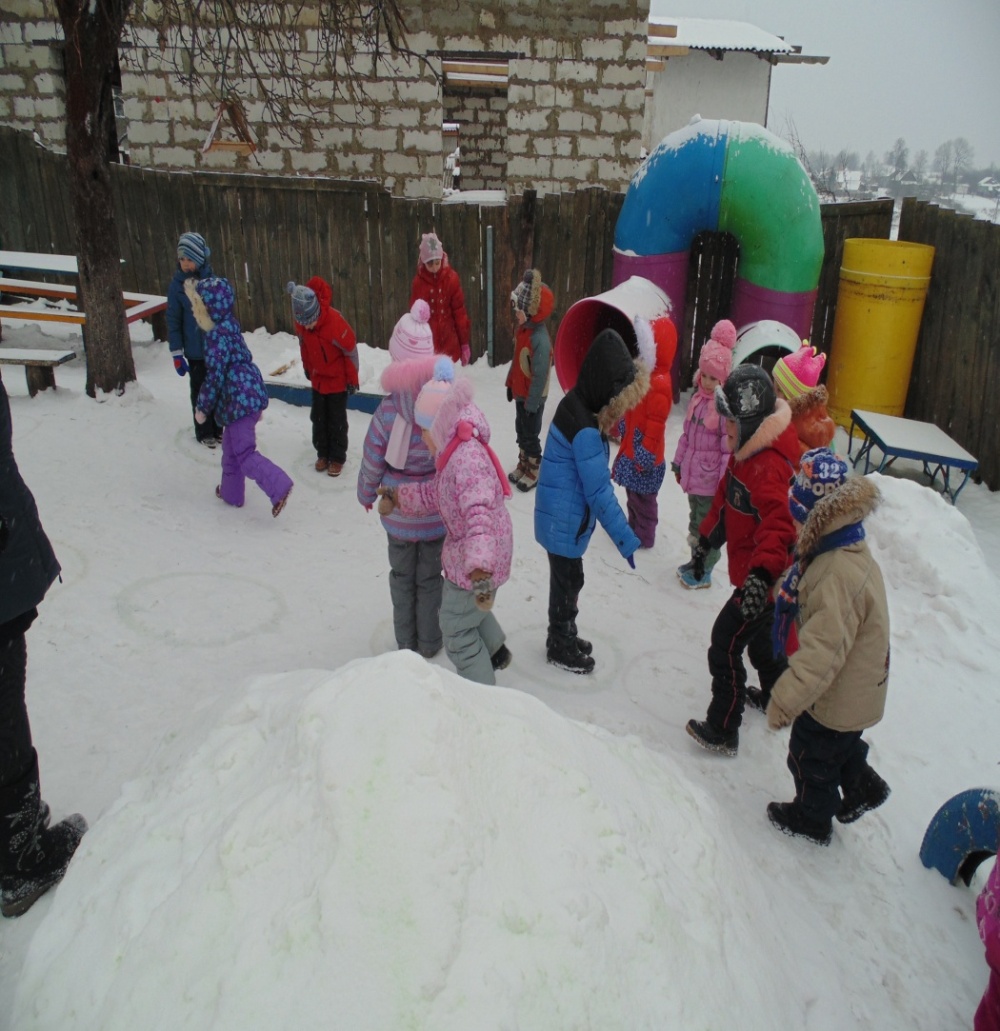 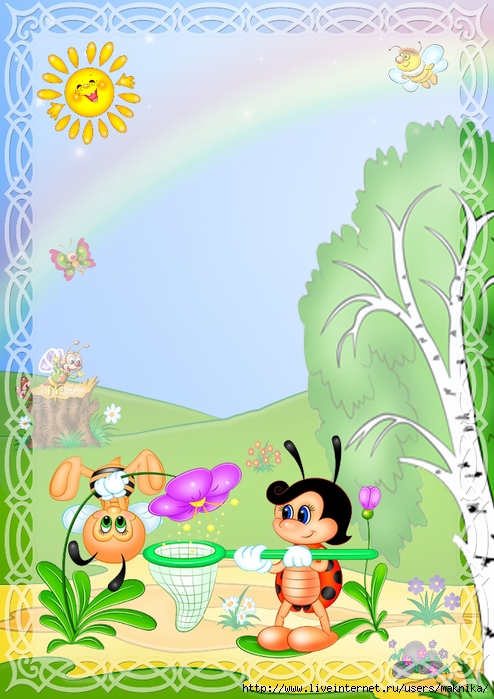 Для осуществления системного оздоровления детей предлагаю воспитателям комплексы бодрящей гимнастики, физкультминуток для организации игр между непрерывно-образовательной деятельностью, оборудование  в спортивную мастерскую  для организации самостоятельной деятельности детей в группе и на прогулке.
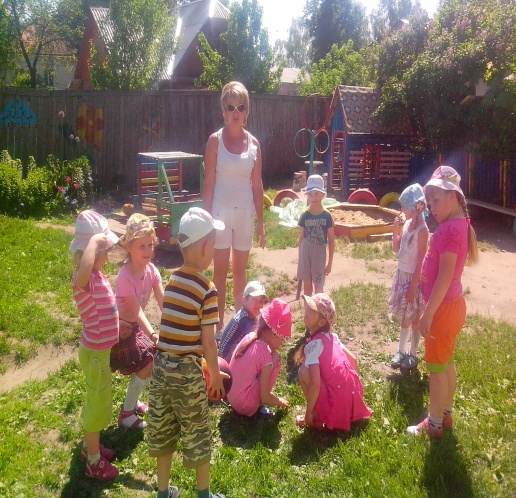 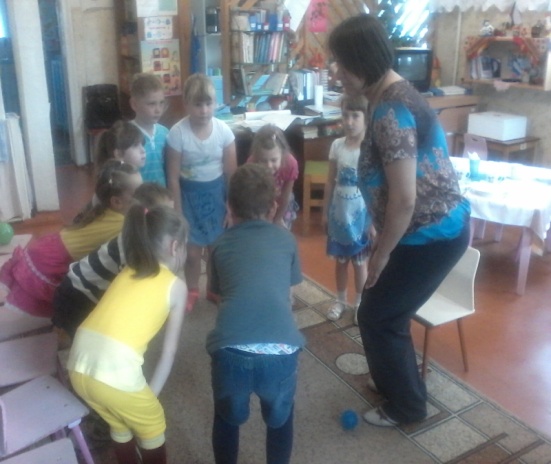 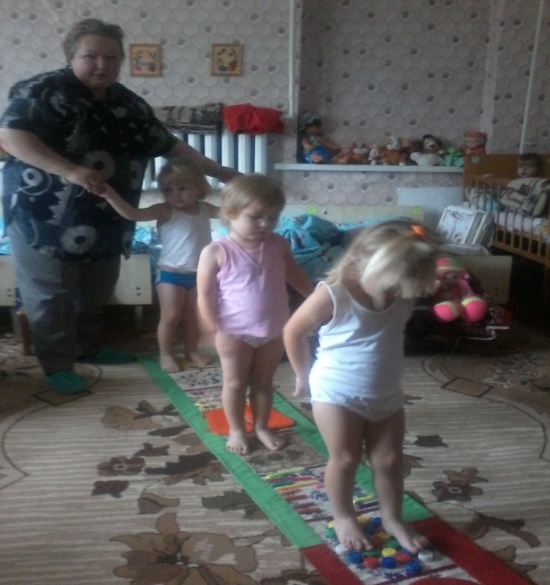 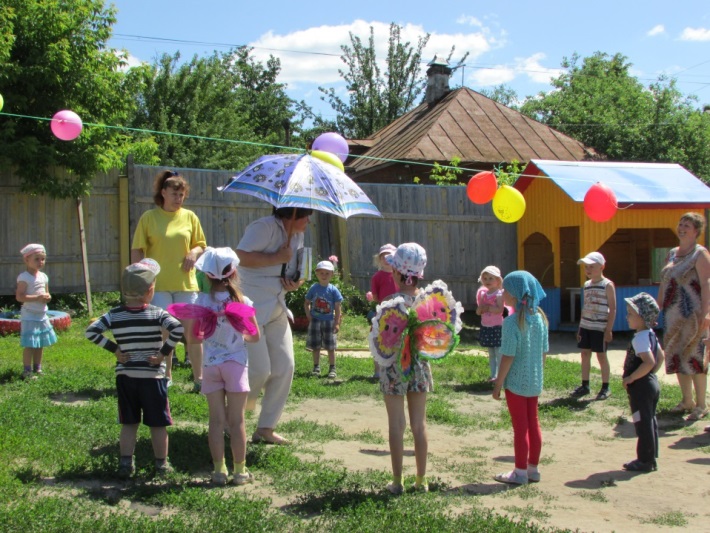 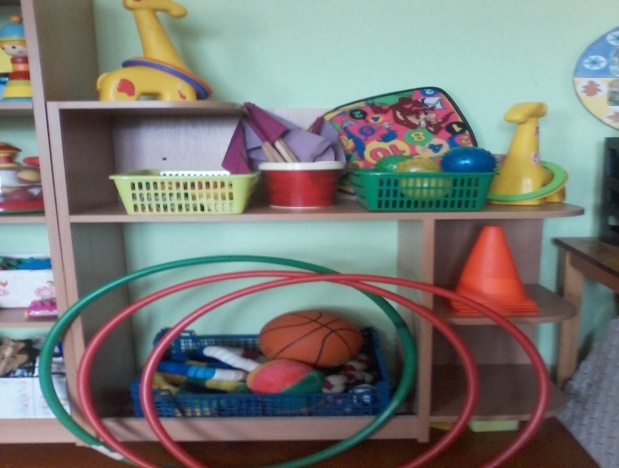 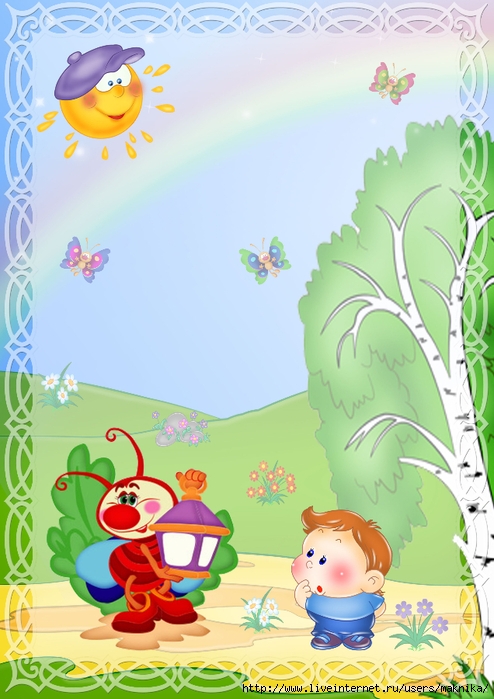 Проблемы физического воспитания детей решаются в тесном контакте с семьёй. Для этого используются следующие методы взаимодействия: Наблюдение, анкетирование (с целью изучения потребностей родителей по вопросам физического воспитания детей), индивидуальная беседа, консультация (на родительских собраниях  и в форме выпуска газеты по приобщению детей и родителей к здоровому образу жизни).
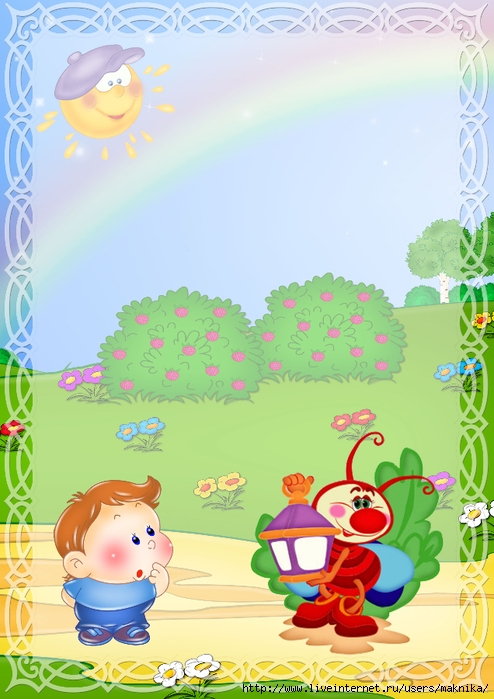 Совместные спортивные        праздники и развлечения
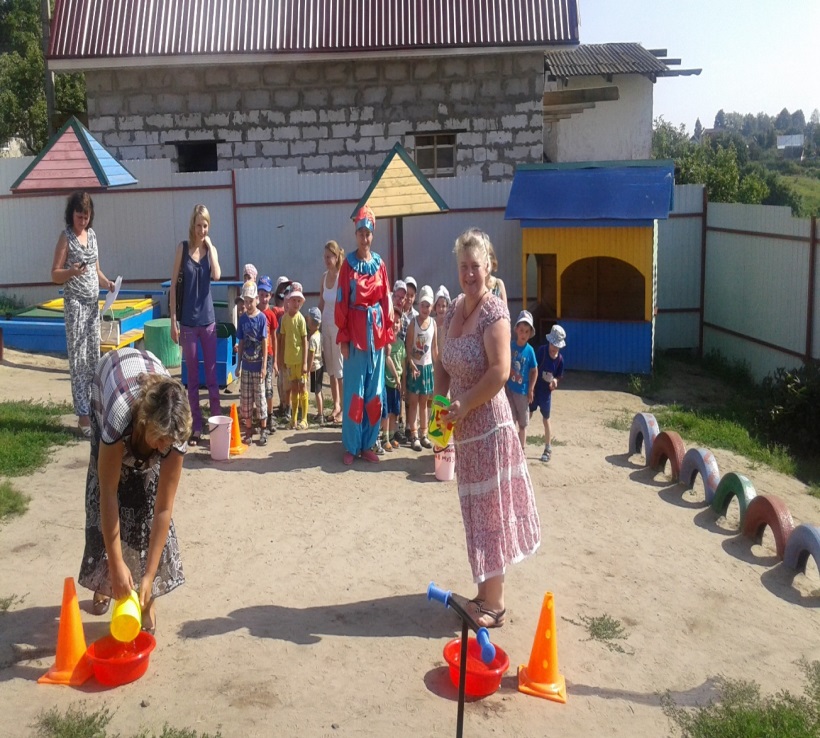 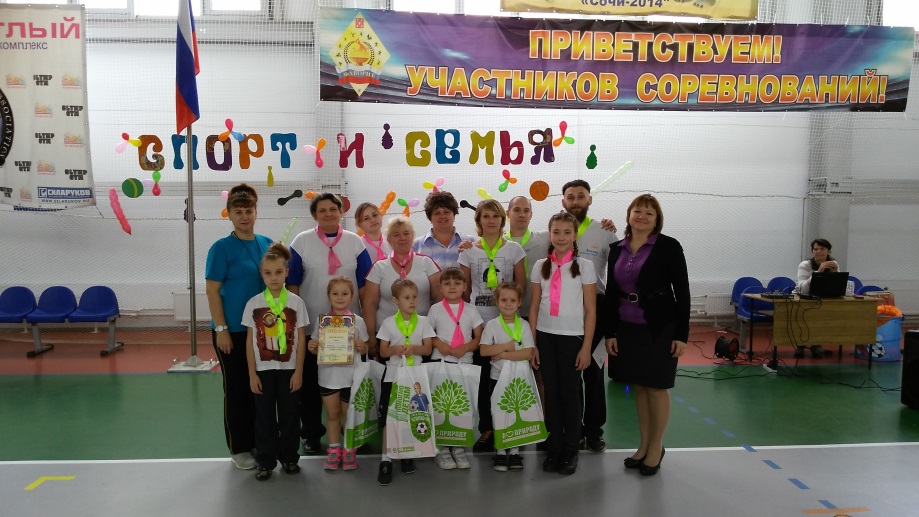 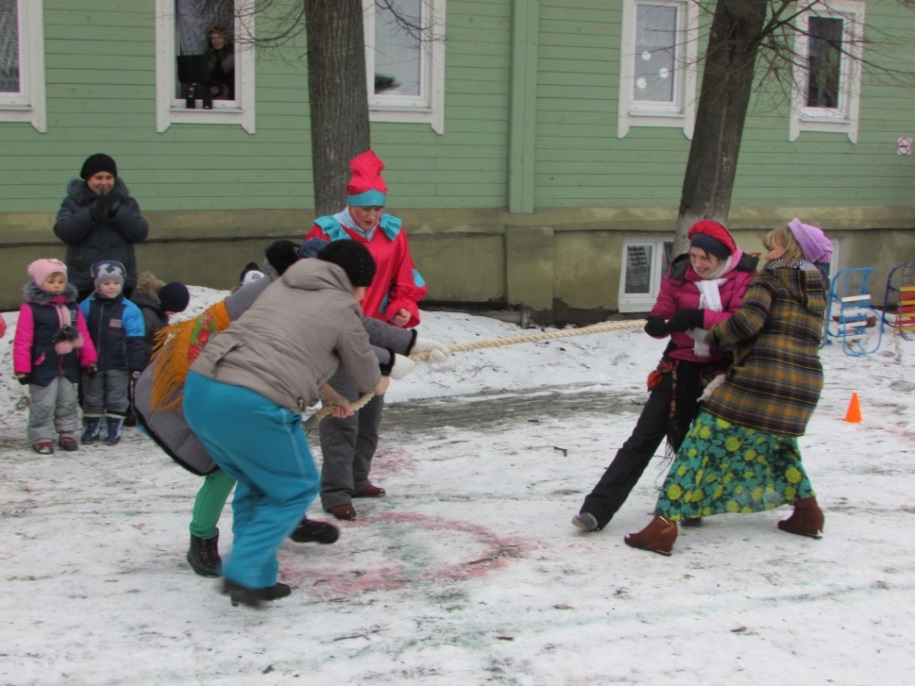 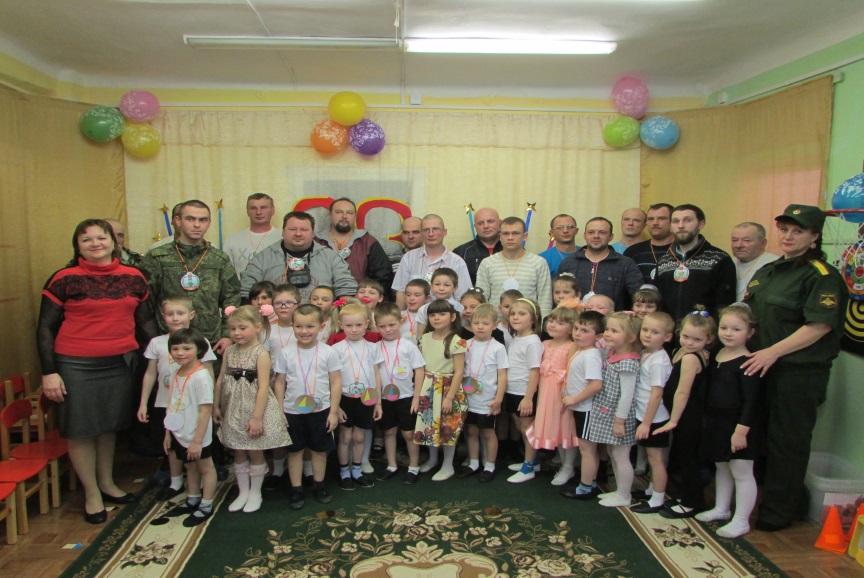 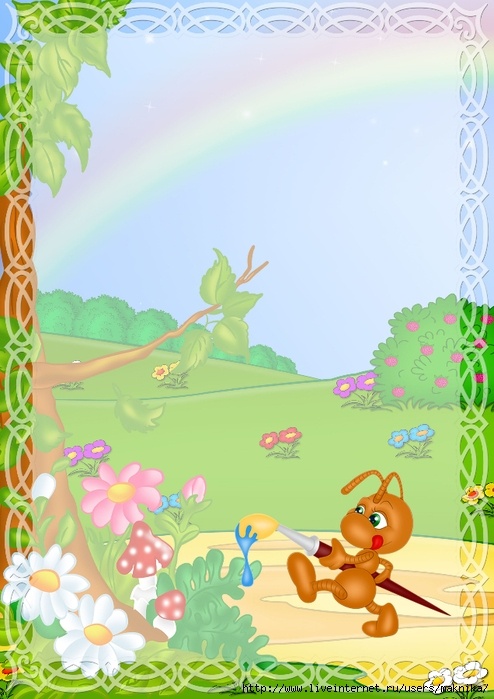 Данная физкультурно- оздоровительная работа помогает мне решать следующие задачи:. Обеспечение необходимой двигательной активности детей на протяжении всего дня, рационального распределения интеллектуальной и физической нагрузки детей.. Увеличение  моторной плотности, преобладание мотива эмоциональной привлекательности  выполнения задания.. Развитие способностей детей перевоплощаться  в того или иного персонажа. Развитие самостоятельности в решении двигательных задач  и формирование способности к созданию комбинаций движений и вариантов упражнений .
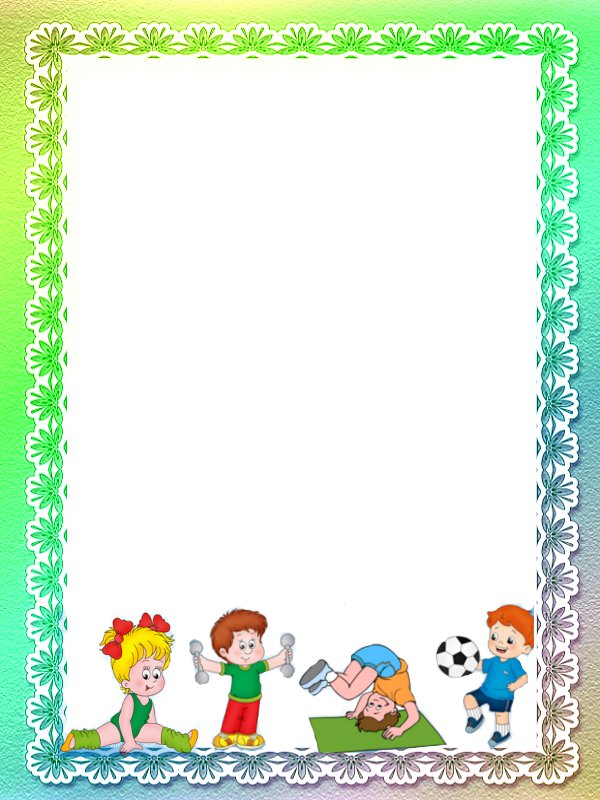 Результатом данной деятельности является -личность выпускника,  которая отличается следующими качествами: дети  активны, выносливы, сильны, ловки .   Таким образом ,осуществляя физкультурно-оздоровительную работу в МКДОУ д/№4 «Красная шапочка»  нам удаётся способствовать физическому  и психическому развитию детей , воспитывать у них потребность в оздоровлении своего организма, стремление быть здоровыми , бодрыми, жизнерадостными, активными, умеющими  самостоятельно и творчески решать разнообразные задачи.
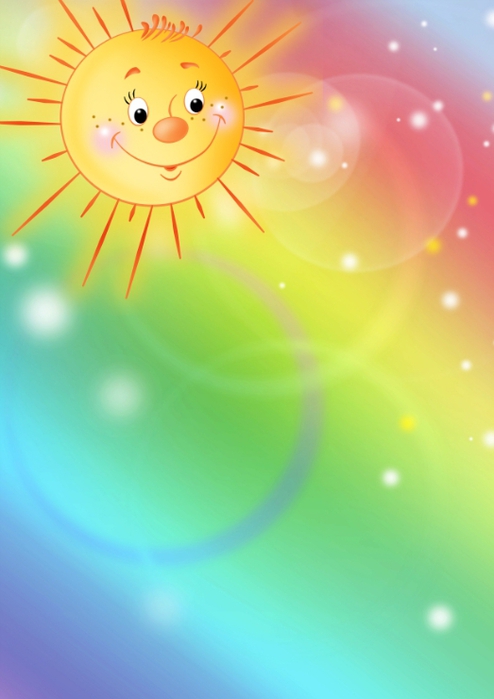 Будьте здоровы!!!
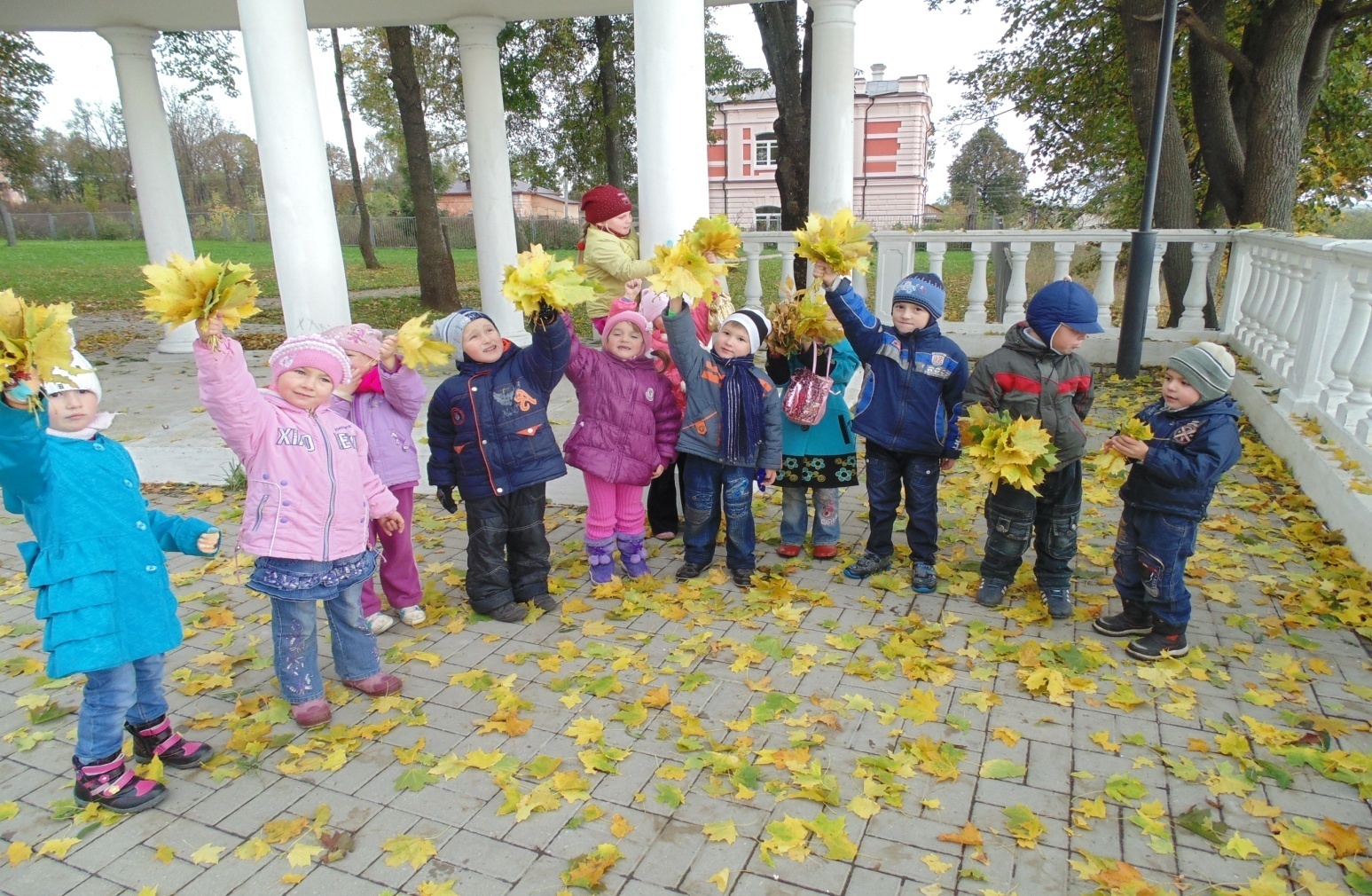